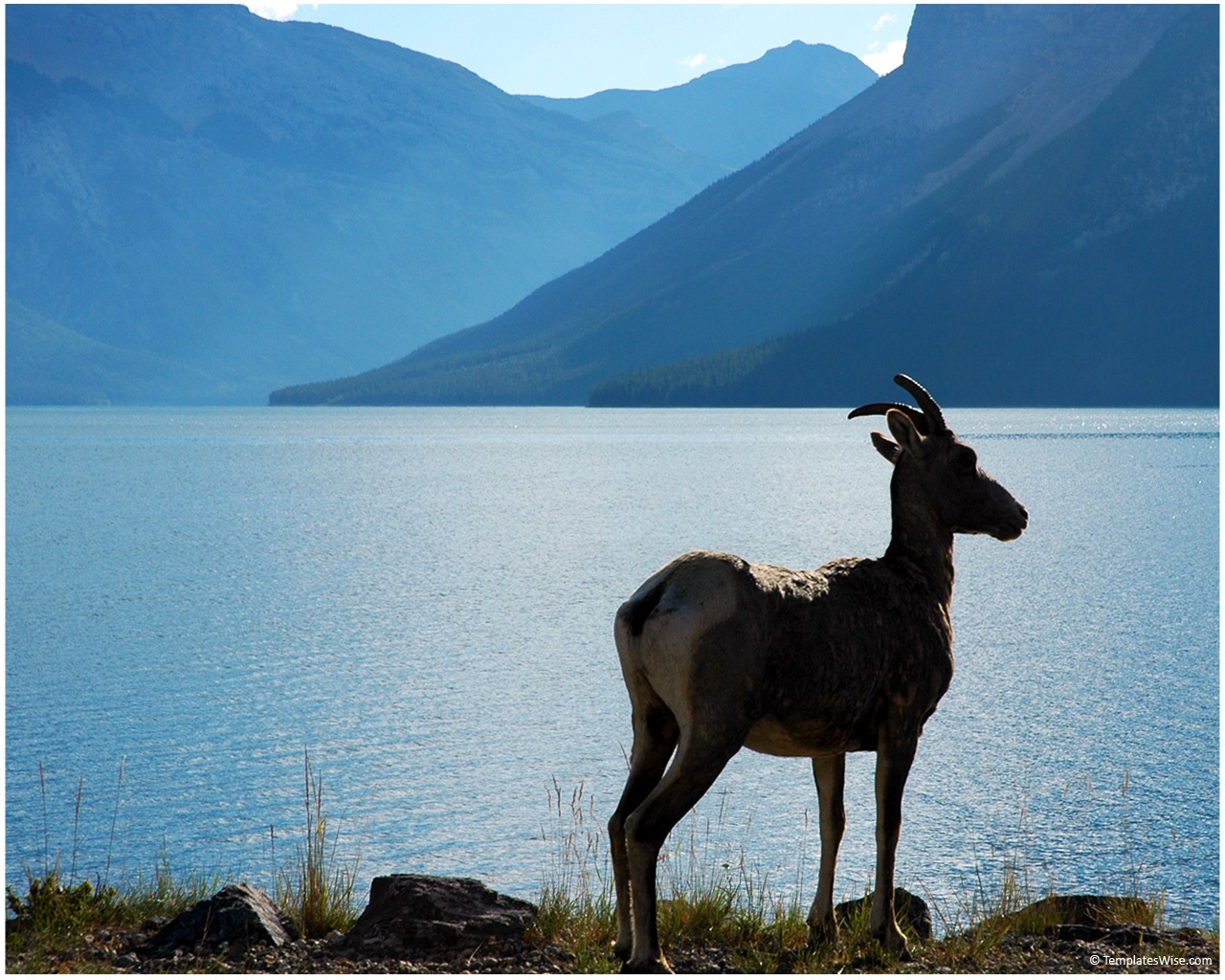 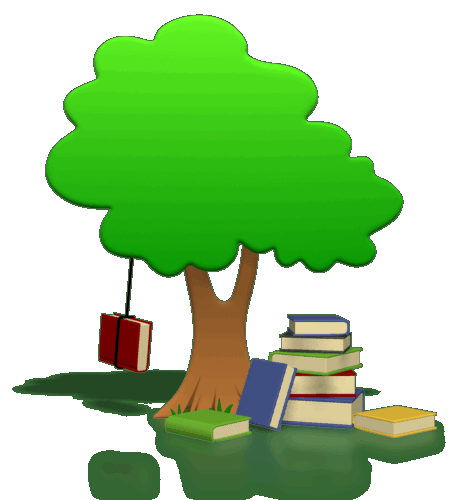 PENYUSUNAN KATALOG INDUK DAERAH [KID] DAN BIBLIOGRAFI DAERAH [BD]
Sujarwo
Bidang DAPP 
Dinas Perpustakaan dan Kearsipan Provinsi Jawa Timur
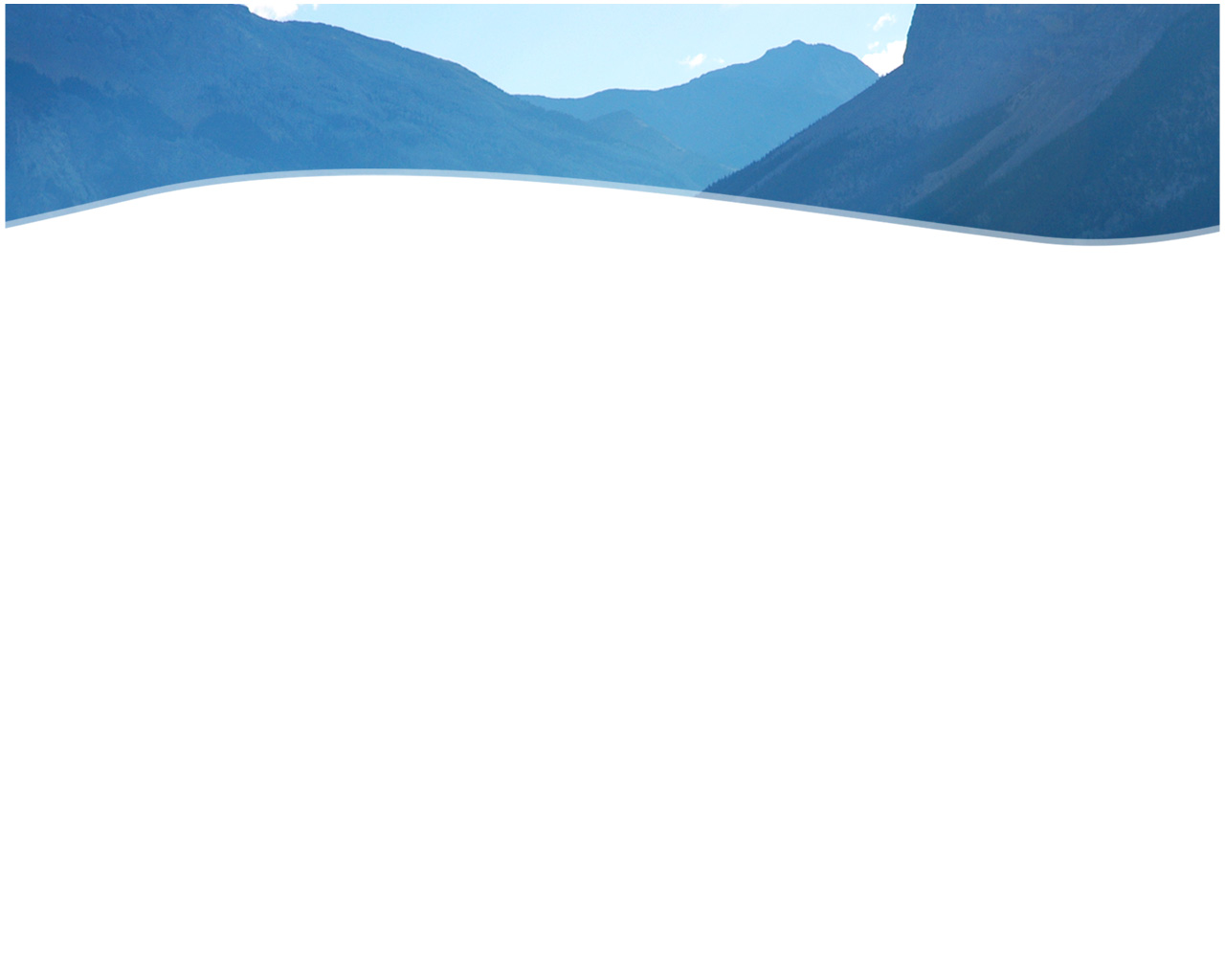 Pendahuluan
Literatur sekunder
merupakan literatur yang berisi informasi mengenai literatur primer. 
menawarkan literatur primer dengan cara meringkas atau membuat indeks, jadi literatur sekunder tidak berisi pengetahuan baru, melainkan hanya mengulang dan menata pengetahuan yang sudah ada. 
Literatur sekunder ini termasuk dalam jenis koleksi referensi seperti bibliografi, katalog induk, kamus, ensiklopedi, thesaurus, direktori, majalah abstrak, majalah indeks, tinjauan literatur, termasuk juga pangkalan data dan lain-lain.
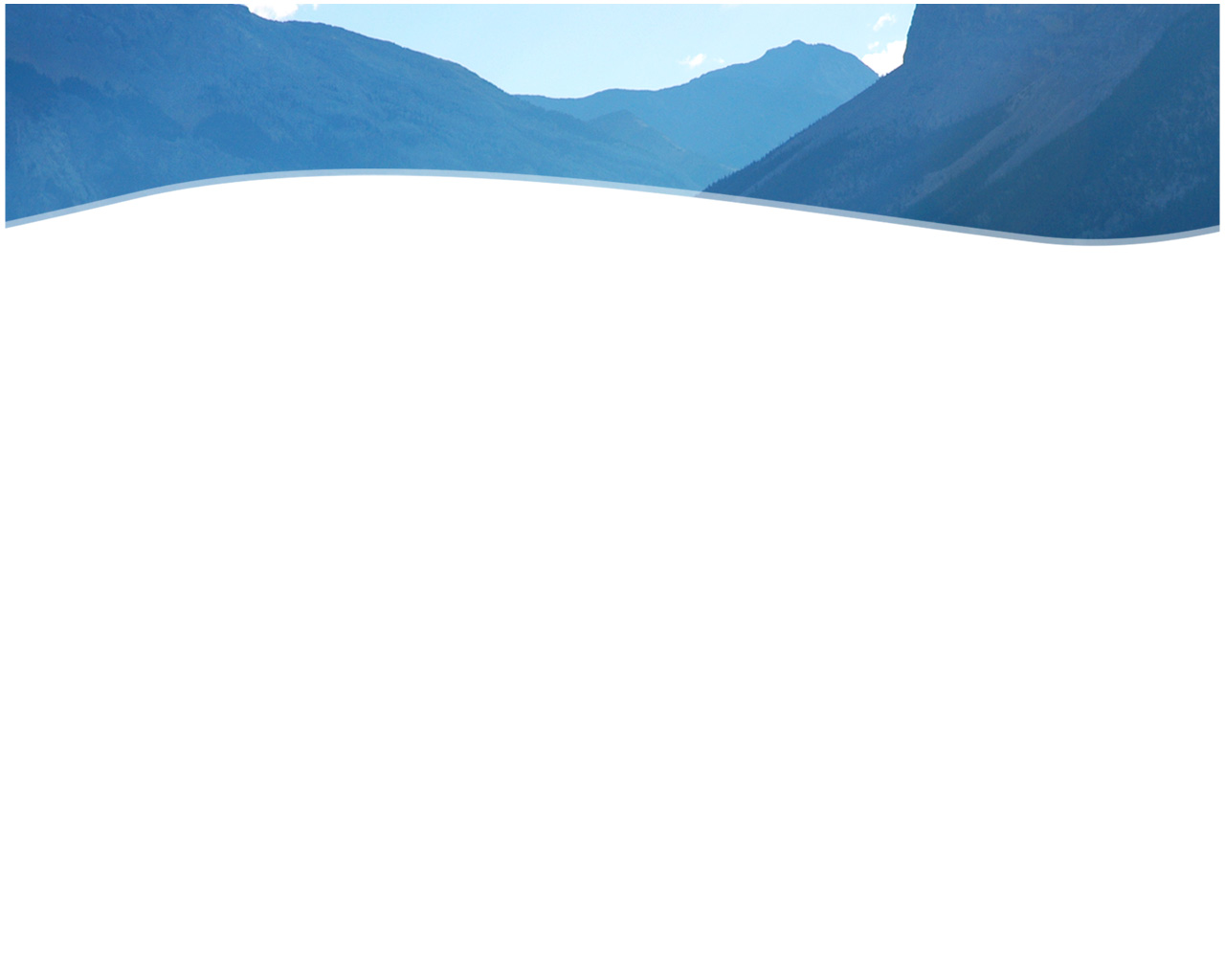 Pendahuluan
Penyusunan KID dan BD ini merupakan rangkaian kegiatan Jaringan Kerjasama antara:
Perpustakaan Provinsi Jawa Timur dengan semua jenis perpustakaan di Jawa Timur, diantaranya 
Perpustakaan Umum Kabupaten/Kota, 
Perpustakaan Perguruan Tinggi, dan 
Perpustakaan Khusus. 

Penyusunan ini juga merupakan  data awal yang akan dijadikan bahan oleh Perpustakaan Nasional RI dalam penyusunan Katalog Induk Nasional (KIN) dan Bibliografi Nasional Indonesia (BNI) yang dapat dimanfaatkan secara luas oleh pemustaka.
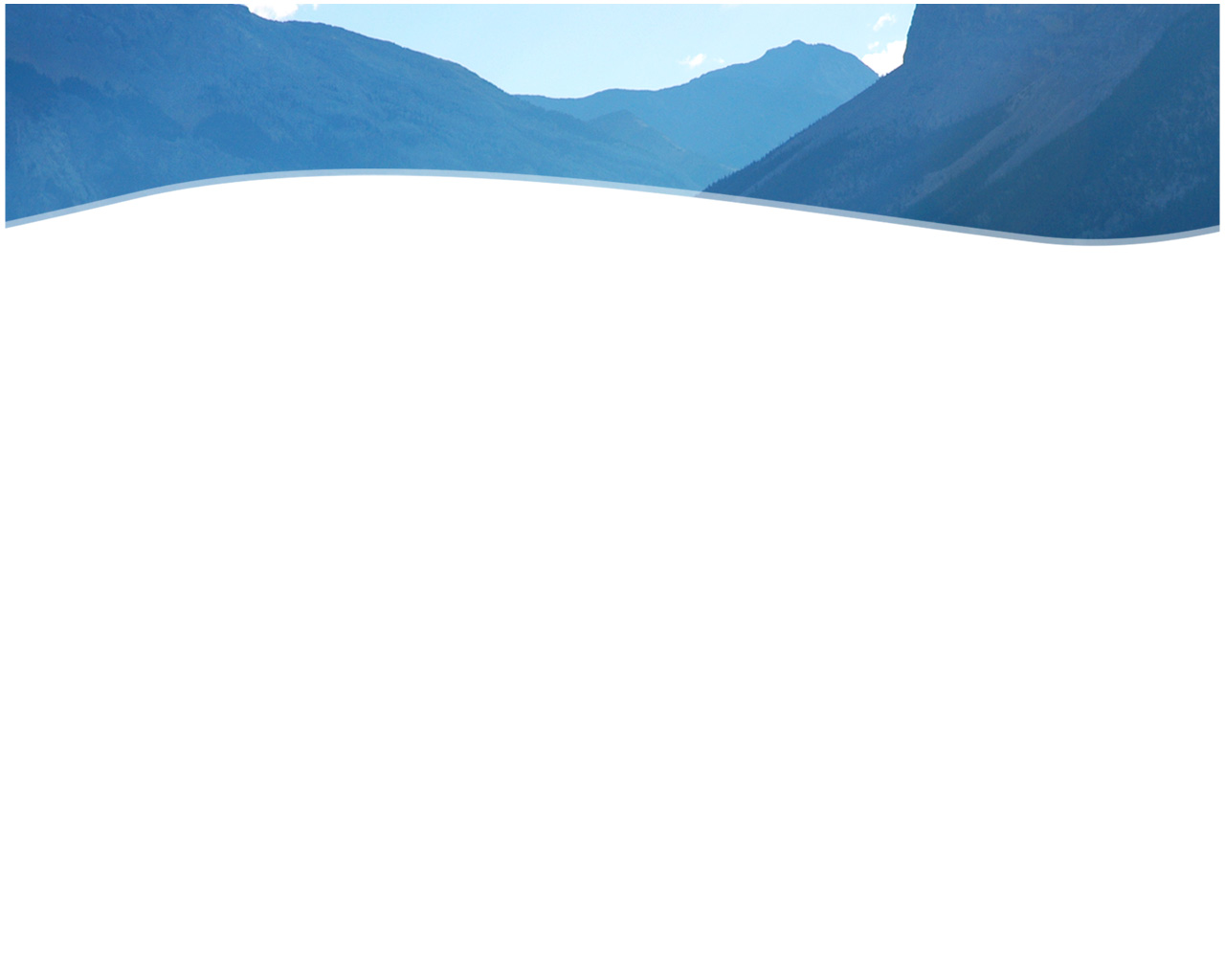 Peserta dan Data KID dan BD
Peserta dalam jaringan kerjasama KID dan BD terdiri dari :
Perpustakaan provinsi, 
perpustakaan umum kabupaten/kota 
perpustakaan perguruan tinggi di Jawa Timur. 
Perpustakaan Khusus
Undang-Undang no. 43/2007
Penjelasan Undang-Undang no. 43 / 2007
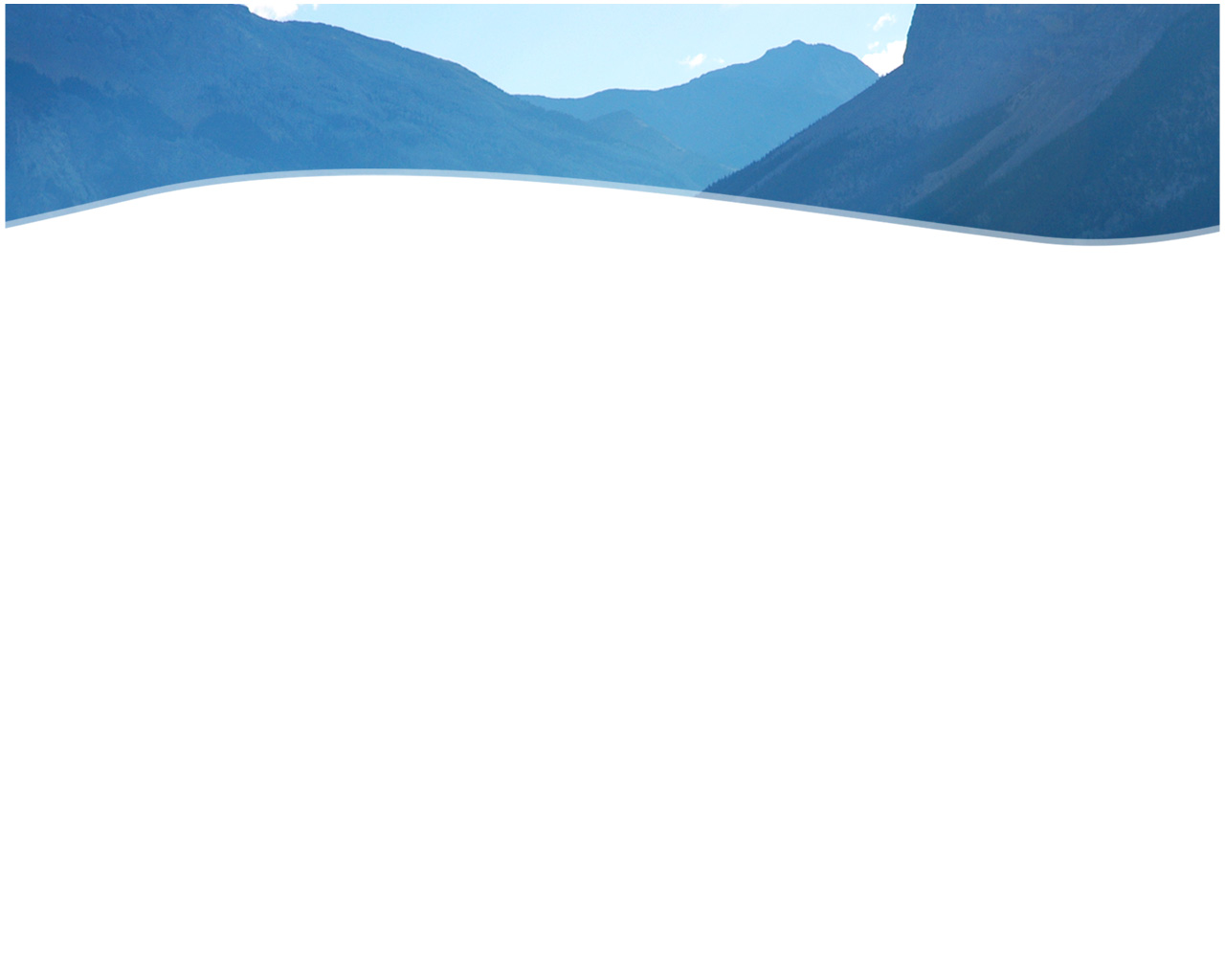 Katalog Induk
Koleksi nasional diinventarisasi, diterbitkan dalam bentuk katalog induk nasional (KIN), dan didistribusikan oleh Perpustakaan Nasional. UU Perpustakaan, Pasal 13 (1)
Koleksi nasional yang berada di daerah diinventarisasi, diterbitkan dalam bentuk katalog induk daerah (KID), dan didistribusikan oleh perpustakaan umum provinsi. Pasal 13 (2)
Penerbitan katalog induk nasional / daerah dilakukan baik secara tercetak (hardcopy) maupun secara terdigitalisasi (softcopy). Penjelasan Pasal 13 (1, 2)
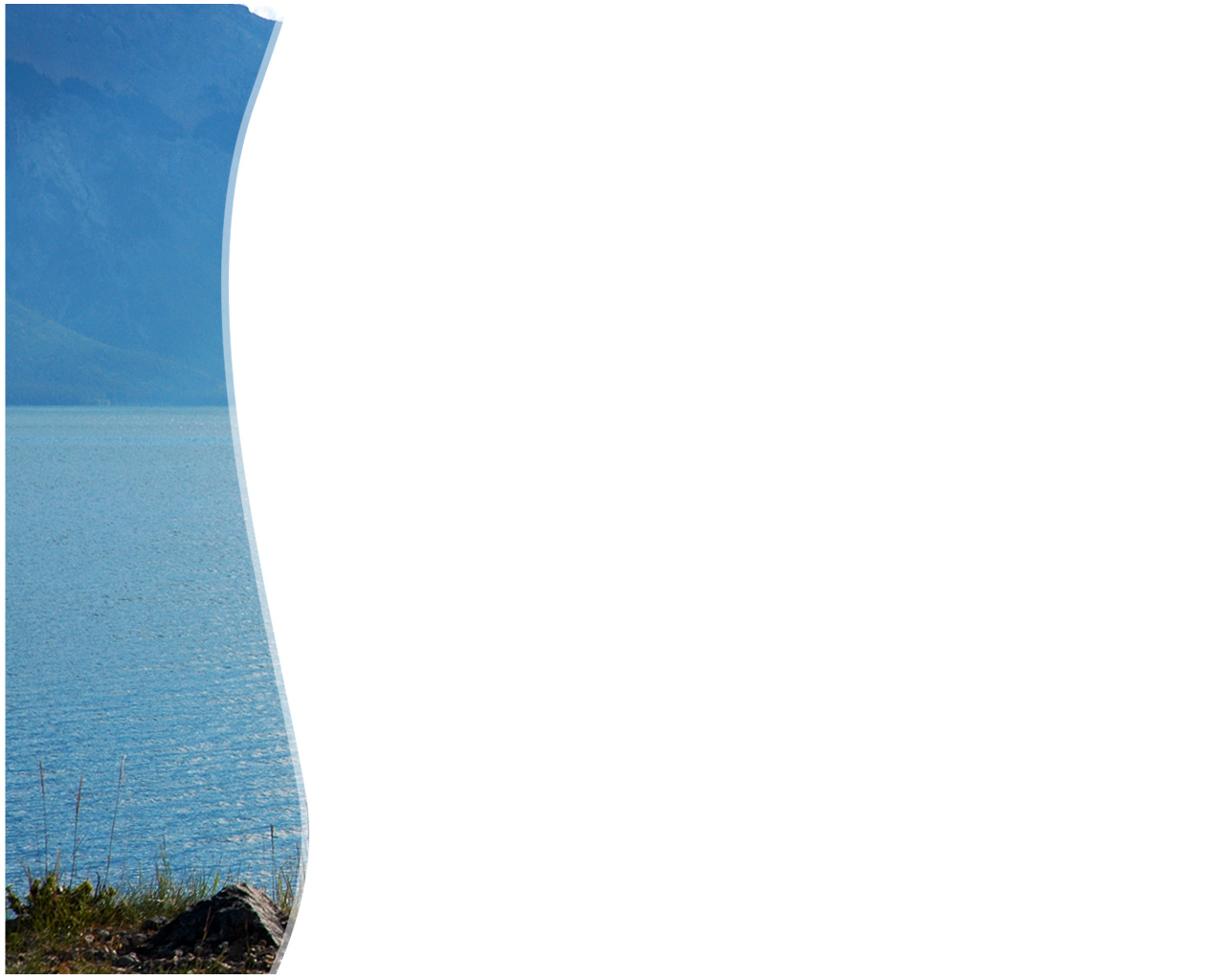 Katalog Induk Daerah
Salah satu tugas pokok dan fungsi Perpustakaan Daerah adalah menyusun dan menerbitkan Katalog Induk Daerah, yang merupakan daftar koleksi perpustakaan yang dimiliki di daerah secara keseluruhan. 
Idealnya, Katalog Induk Daerah harus mencakup koleksi semua perpustakaan yang ada di suatu daerah. 
Pernyataan ini tercermin dalam Undang-Undang no. 43 Tahun 2007 tentang Perpustakaan yang menyebutkan pada pasal Pasal 13 ayat 2 menyatakan bahwa koleksi nasional yang berada di daerah diinventarisasi, didistribusikan oleh perpustakaan umum provinsi. Dengan demikian perpustakaan umum/perpustakaan daerah mempunyai kewajiban menyusun Katalog Induk Daerah.
Undang-Undang No. 4 Tahun 1990serah simpan karya cetak dan karya rekam (SSKCKR)
Peraturan Pemerintah no. 70 tahun 1991 Tentang Pelaksanaan serah simpan karya cetak dan karya rekam
JENIS BAHAN PERPUSTAKAAN (UU NO. 4 TH. 1990)
KARYA CETAK
KARYA REKAM
Buku
Majalah
Buletin
Laporan
Surat kabar
Pustaka Kelabu
Peta
Phamplet
Brosur, Buklet
Klipping
Dll.
Film 
Slide
 Kaset Audio
Kaset Video
Piringan Hitam
CD, CD-ROM, DVD
Mikrofish
Mikrofilm
Disket
Dll.
BIBLIOGRAFI  ----  KATALOG
KATALOG  INDUK
kumpulan daftar bahan perpustakaan dari semua jenis   perpustakaan, yang merupakan perwujudan jaringan kerjasama antar perpustakaan.
Katalog Induk Nasional (KIN)
Katalog Induk Daerah (KID)
Tujuan dan manfaat Katalog Induk
Menjalin dan meningkatkan jaringan kerjasama antar perpustakaan
Memberikan informasi tentang keberadaan koleksi bahan pustaka yang ada di perpustakaan
Sebagai sarana pelayanan silang layan dlm peminjaman bahan pustaka antar perpust.
Sbg pusat data pusat /daerah yg bersangkutan dalam Pangkalan data pusat/daerah.
RUANG LINGKUP
Memuat karya yang mencakup semua bidang ilmu pengetahuan sesuai dlm DDC
Terbitan monografi yg tdk dimuat sbb.: cerita kanak-kanak & laporan-rutin. 
Tidak terikat dalam satu bahasa dan kurun waktu terbit
Universal Bibliografic Control (UBC)
program jangka panjang pembangunan sistem kontrol bibliografis diseluruh dunia untuk pertukaran informasi bibliografis merupakan hasil komitmen dari IFLA & UNESCO
Setiap negara (Perpustakaan Nasional) menyimpan hasil terbitan suatu negara sebagai koleksi deposit untuk dilestarikan dan didayagunakan agar tercipta Universal Avaibility of Publications. 
Perkuatan kontrol bibliografi nasional menjadi prasyarat untuk Universal Bibliografic Control.
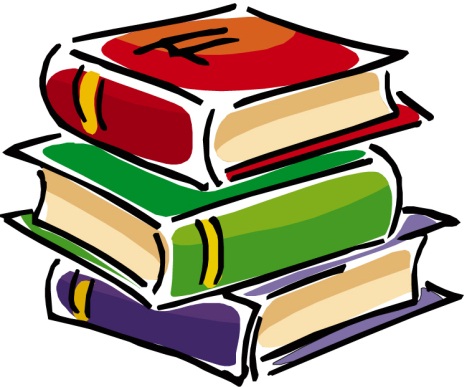 BIBLIOGRAFI
Bibliografi merupakan terbitan yang berisi data atau informasi tentang sekumpulan publikasi, yang meliputi seluruh bidang ilmu pengetahuan.
Pengawasan Bibliografi (Bibliographic control)   suatu   usaha pengembangan dan pemeliharaan suatu sistem pencatatan semua bentuk bahan   perpustakaan baik tercetak maupun tidak tercetak
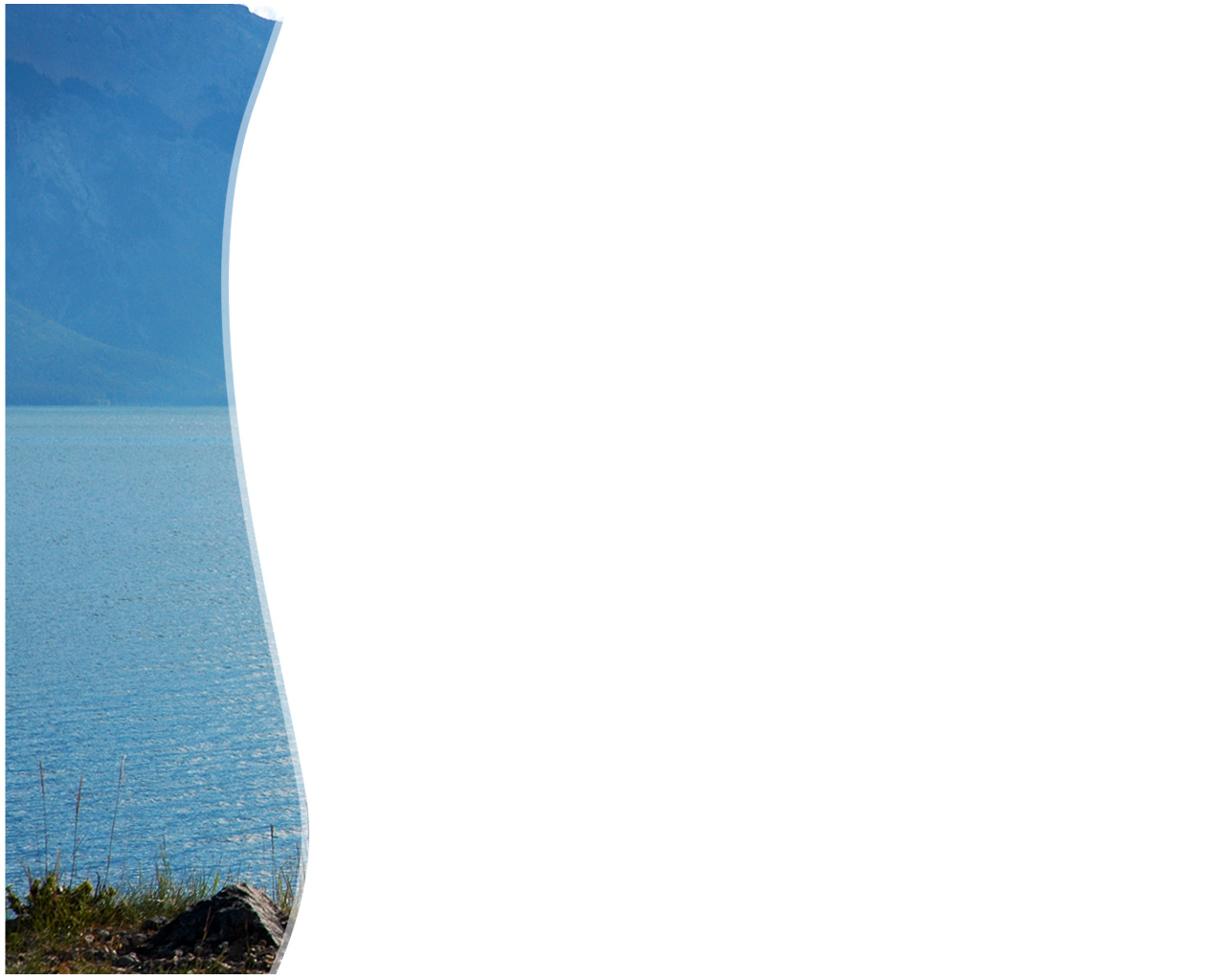 Bibliografi
publikasi yang berisi data atau informasi tentang sekumpulan publikasi. 
Kata bibliografi berasal dari bahasa Yunani "Bibliografía" yang berarti penulisan buku. 
Istilah "bibliografi" mempunyai konotasi yang luas, meliputi seluruh bidang ilmu pengetahuan tentang buku sebagai satuan fisik (science of books as physical entities
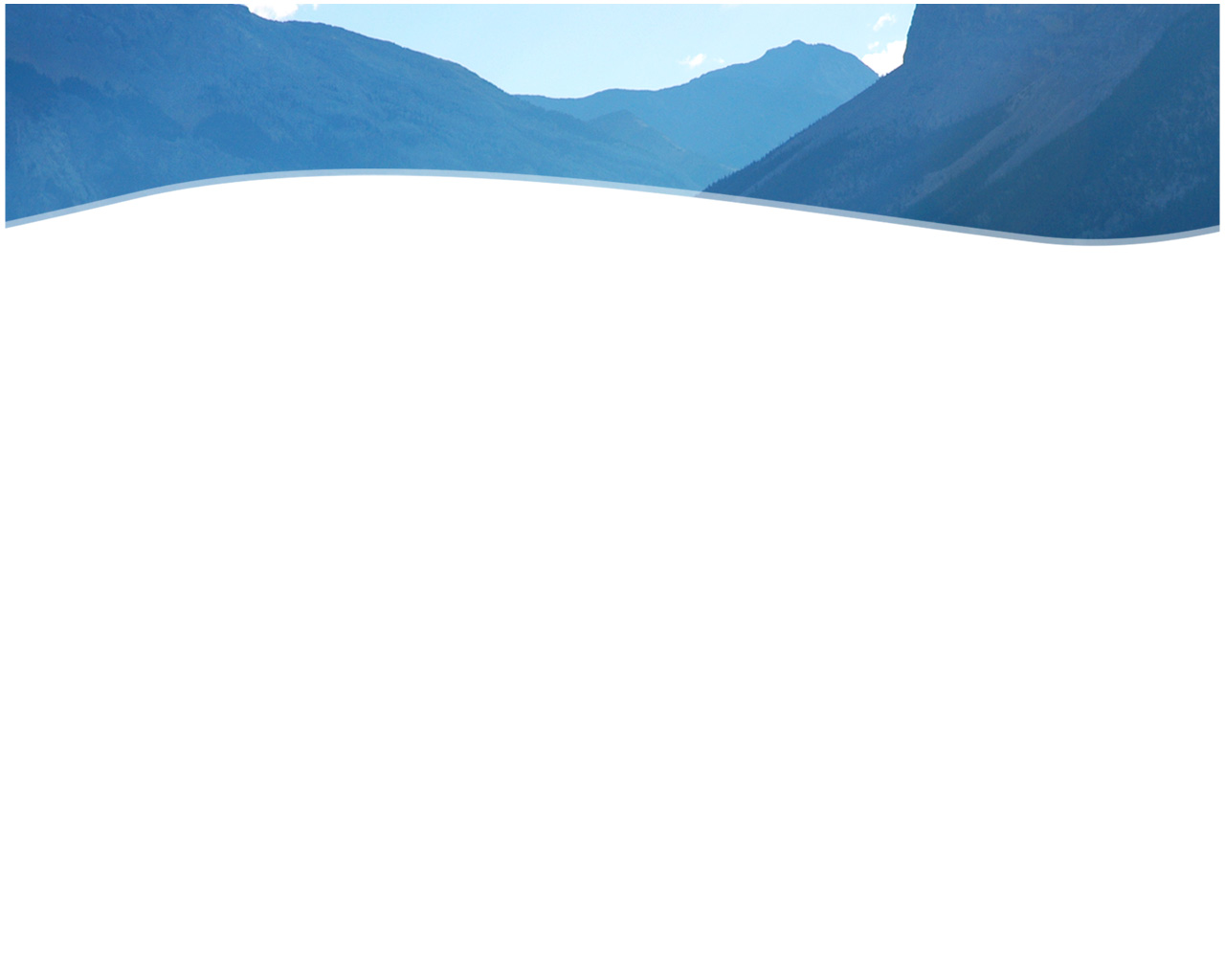 Fungsi, tujuan dan manfaat penyusunan bibliografi
Sebagai sarana penelusuran;
Mengidentifikasi data koleksi (pengarang, judul, penerbit, dsb.);
Memberi informasi kepada peneliti tentang apa saja terbitan mengenai subjek tertentu;
Menghindarkan terjadinya duplikasi dalam penelitian;
Sebagai sarana dalam seleksi bahan pustaka.
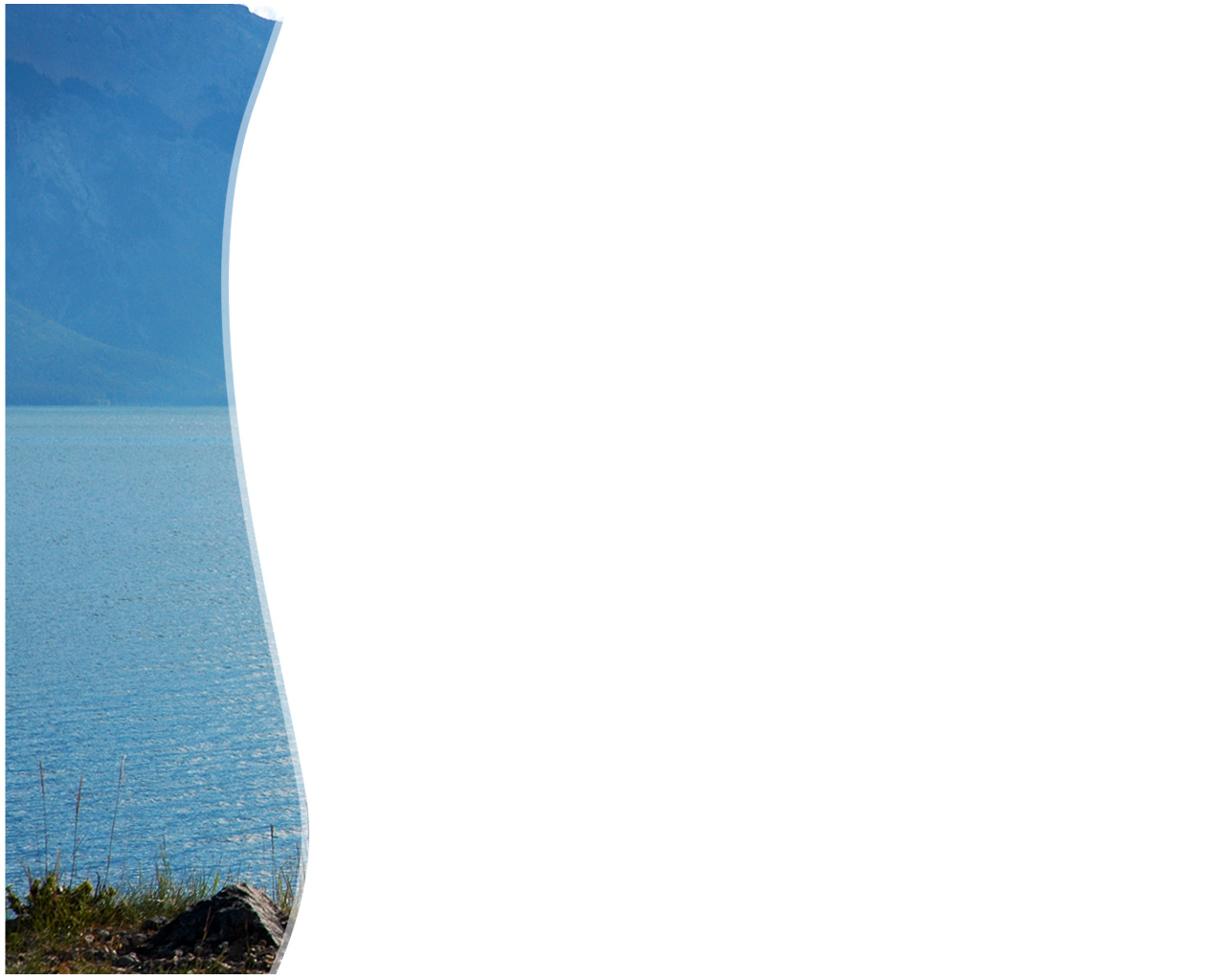 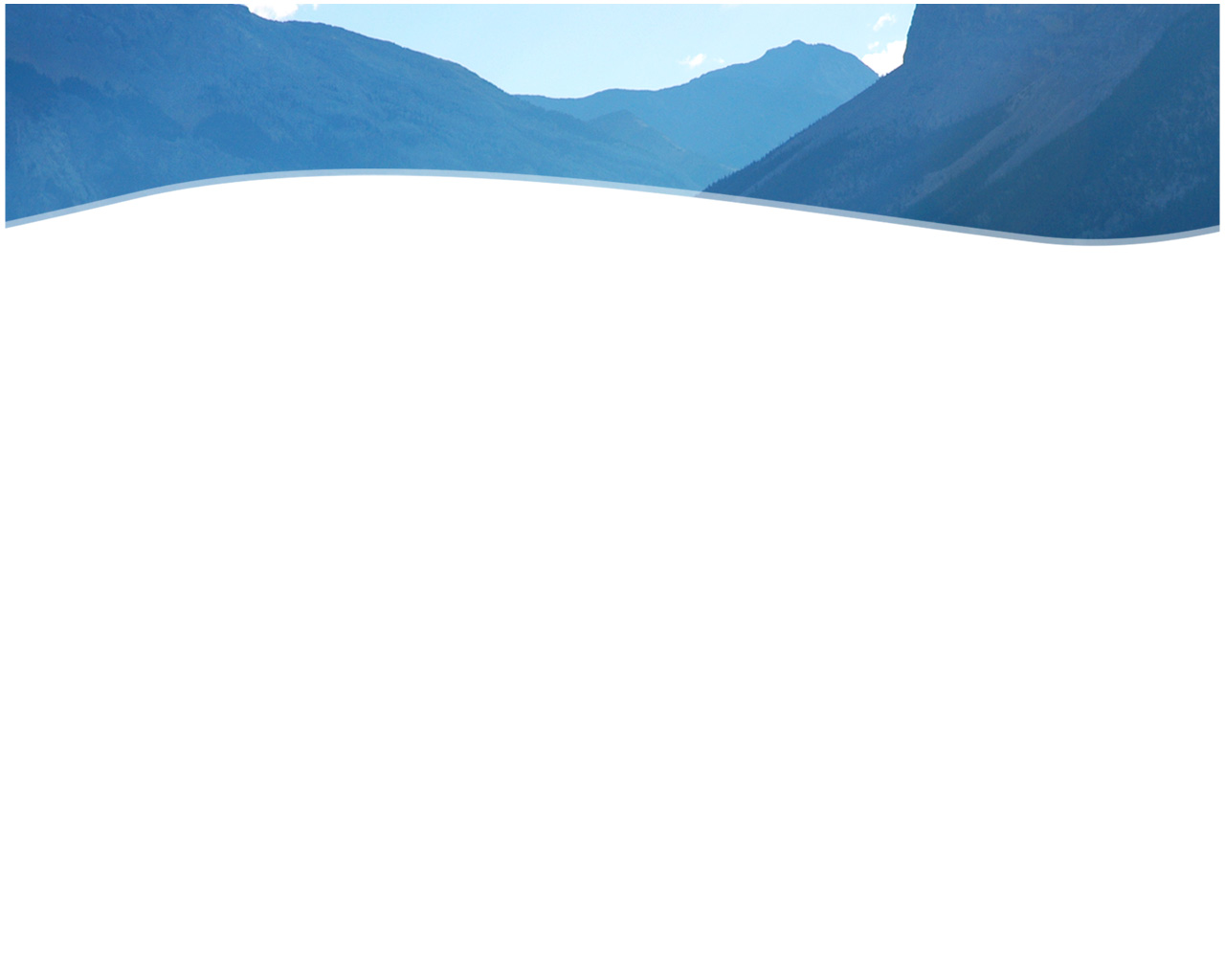 Jenis Bibliografi
Dari segi cara penyajian dan uraian deksripsi-nya, bibliografi dibagi menjadi: 
• Bibliografi deskriptif: 
bibliografi yang dilengkapi deskripsi singkat yang didapat dari gambaran fisik yang tertera atau tertulis dalam bahan pustaka. Seperti judul buku atau majalah, judul artikel, nama pengarang, data terbitan (impresum), kolasi serta kata kunci dan abstrak yang tertulis. 
• Bibliografi evaluatif: 
bibliografi yang dilengkapi dengan evaluasi tentang suatu bahan pustaka. Evaluasi ini biasanya mencakup penilaian terhadap isi suatu bahan pustaka atau artikel.
Jenis Bibliografi
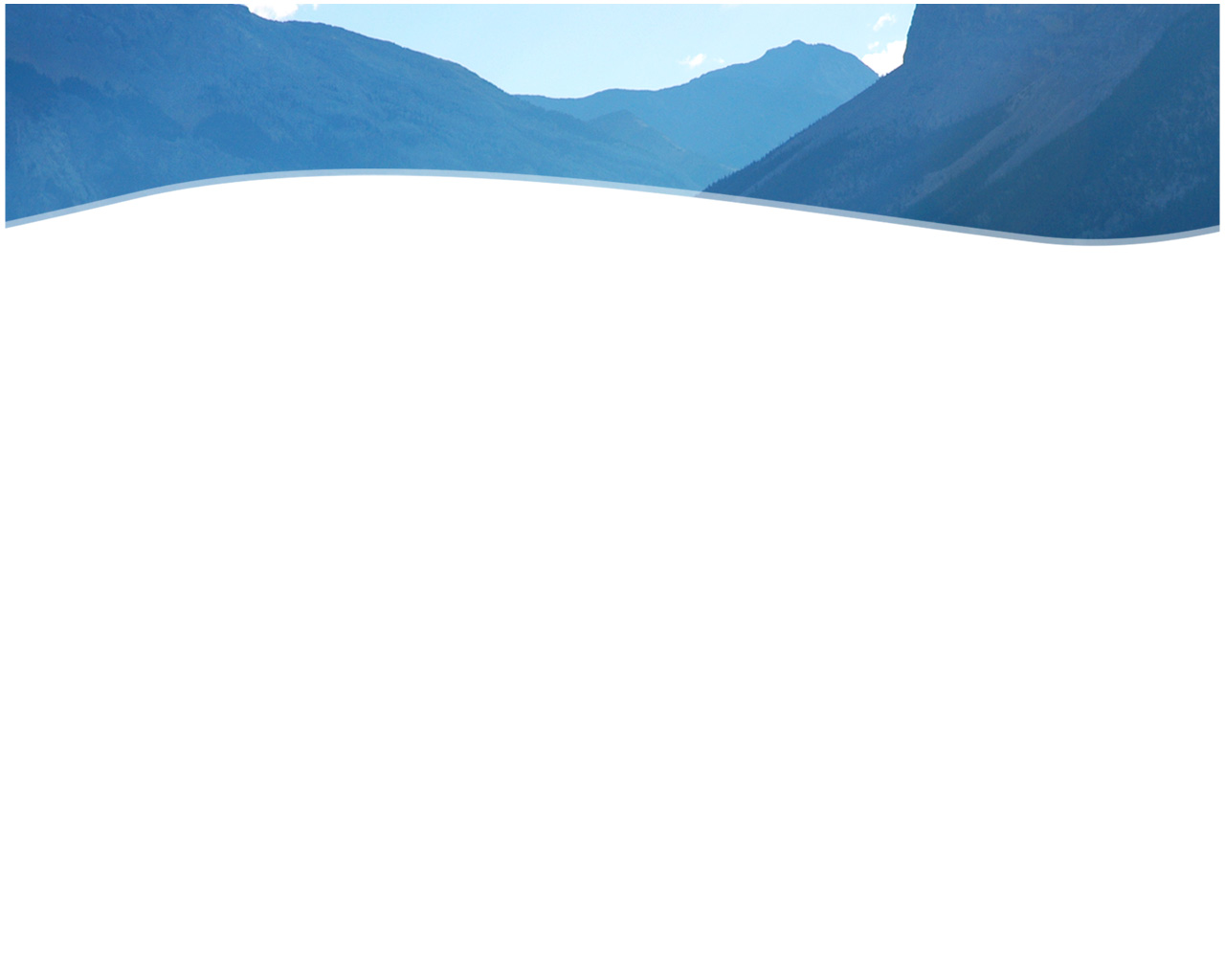 Dari segi cakupan-nya, diantaranya: 
• Bibliografi umum, Contoh: “Berita Bibliografi Indonesia”.
• Bibliografi subjek/khusus: “Bibliografi Hukum Indonesia”, “Bibliografi Anak”
• Bibliografi selektif, Misalnya "Buku terpilih untuk anak usia pra sekolah". 
• Bibliografi beranotasi: “Kematian Bayi dan Anak di Indonesia: Bibliografi Beranotasi”. 
• Bibliografi nasional/daerah: "Bibliografi Nasional Indonesia", “Bibliografi Daerah Jawa Timur”. 
• Bibliografi Universal: “National  Union Catalog, Pre-1956 Imprints, London.”   
• Bibliografi regional: Library of Congress Accessions List: Southeast Asia” 
• Bibliografi retrospektif: “Bibliografi Batavia = The Bibliography of Batavia”
• Bibliografi terkini/current: “Ulrich's International Periodicals Directory”.
• Bibliografi biobibliografi/kumpulan karangan: Contoh: “Kumpulan karangan mengenai Bung Karno”
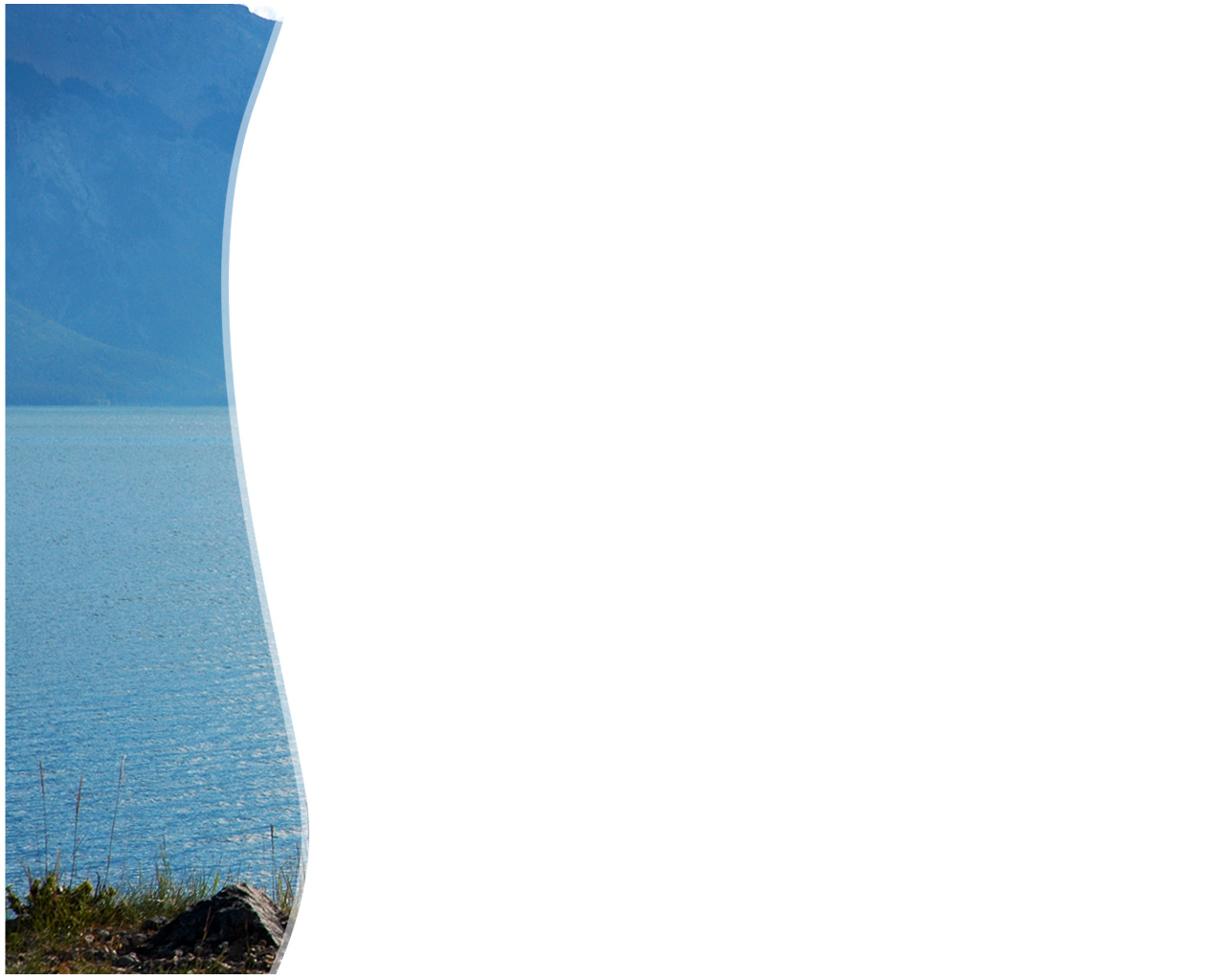 Bibliografi Nasional/Daerah
jenis bibliografi yang mencatat terbitan suatu negara atau daerah regional tertentu. 
Bibliografi nasional biasanya diterbitkan oleh perpustakaan nasional di suatu negara, Bibliografi daerah diterbitkan oleh perpustakaan provinsi/daerah. Contohnya "Bibliografi Nasional Indonesia", “Bibliografi Daerah Jawa Timur”. 
Namun pada perjalanannya ada istilah Bibliografi Nasional Indonesia (BNI) dan Bibliografi Indonesiana, dan Bibliografi Daerah Jawa Timur dan Bibliografi Jawa-Timuran.
Bibliografi Nasional Indonesia cakupan topiknya lebih luas, yaitu semua publikasi di Indonesia mengenai semua bidang ilmu pengetahuan dan budaya, baik tertulis, tercetak, maupun terekam.
Bibliografi Indonesiana mencakup bahan rujukan mengenai Indonesia, yang diterbitkan di Indonesia maupun di luar negeri.
BIBLIOGRAFI NASIONAL
Masing-masing negara/bangsa mendokumentasikan hasil karya budaya manusia dalam   bentuk bibliografi nasional secara lengkap dan komprehensif
Dapat digunakan sebagai alat promosi tentang adanya karya-karya baru, dapat merupakan promosi bisnis usaha penerbitan untuk memperoleh pasar yang lebih luas. 
Sebagai alat seleksi bahan pustaka untuk koleksi perpustakaan maupun untuk keperluan kajian bahan pustaka bagi para peneliti, mahasiswa, ataupun masyarakat pada umumnya Bibliografi Nasional yang lengkap dan mutakhir.
BIBLIOGRAFI NASIONAL & BIBLIOGRAFI DAERAH
JARINGAN KERJASAMA KATALOG INDUK NASIONAL & BIBLIOGRAFI DAERAH
JARINGAN KERJASAMA di PROVINSI
JARINGAN KERJASAMA di Kab/Kot dan PENGUMPULAN DATA
PANGKALAN DATA  (DATABASE)           DINAS PERPUSTAKAAN
PANGKALAN DATA  (DATABASE) PERPUSTAKAAN UMUM KAB/KOTA
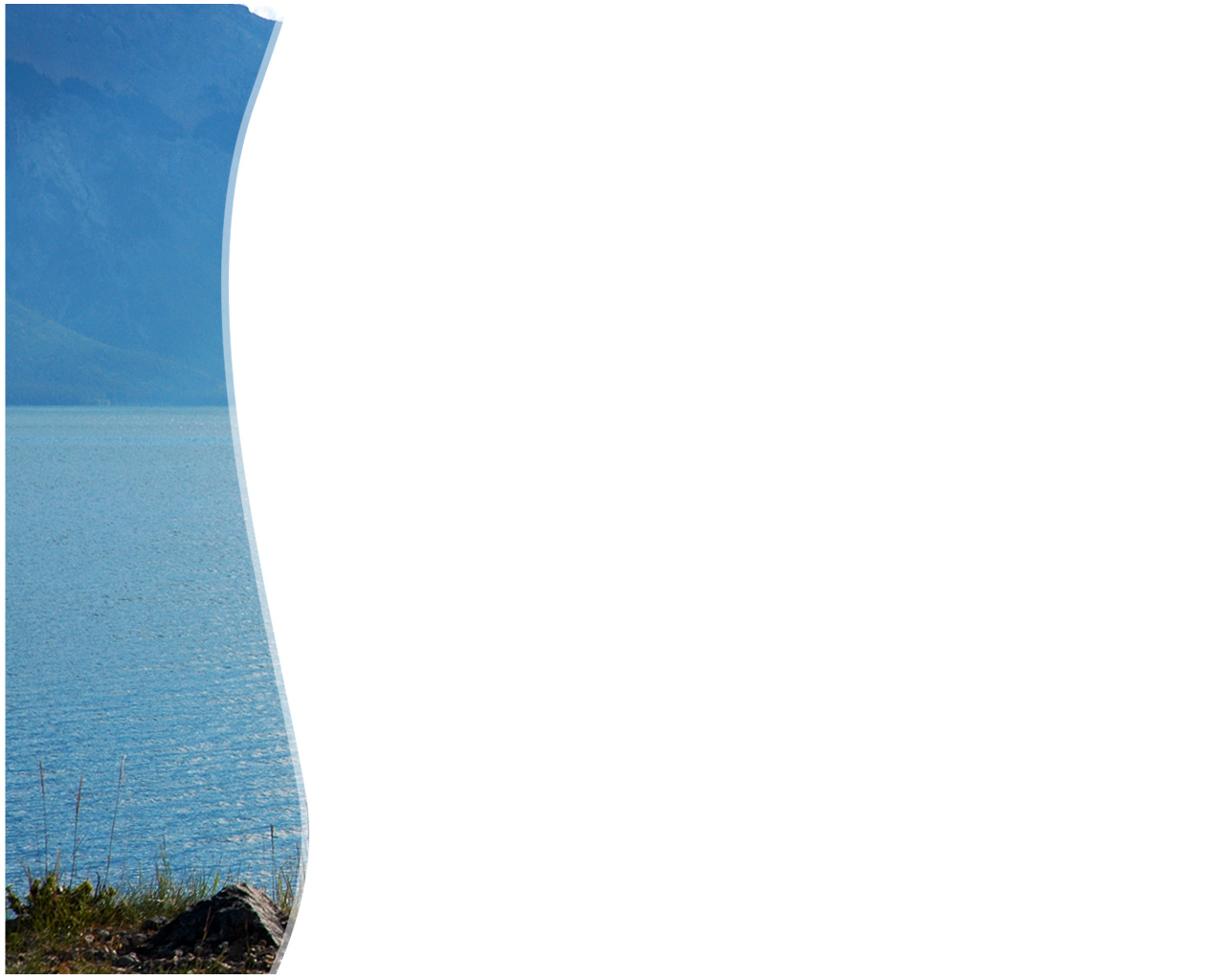 Manfaat Penyusunan KID/BDbagi Perpustakaan Kab/Kot
Memiliki terbitan Katalog Induk Daerah kab/kot dan Bibliografi kab/kot, yang merupakan daftar koleksi perpustakaan yang dimiliki di wilayahnya secara keseluruhan. 
Sebagai sarana pengawasan tebitan dan sebagai sarana penelusuran. 
Memberi informasi kepada peneliti tentang apa saja terbitan mengenai subjek tertentu
Menghindarkan terjadinya duplikasi dalam penelitian;
Sebagai sarana dalam seleksi bahan pustaka
Sebagai sarana promosi koleksi kab/kot ditingkat nasional/internasional
Sebagai salah satu indikator kinerja perpustakaan kab/kot
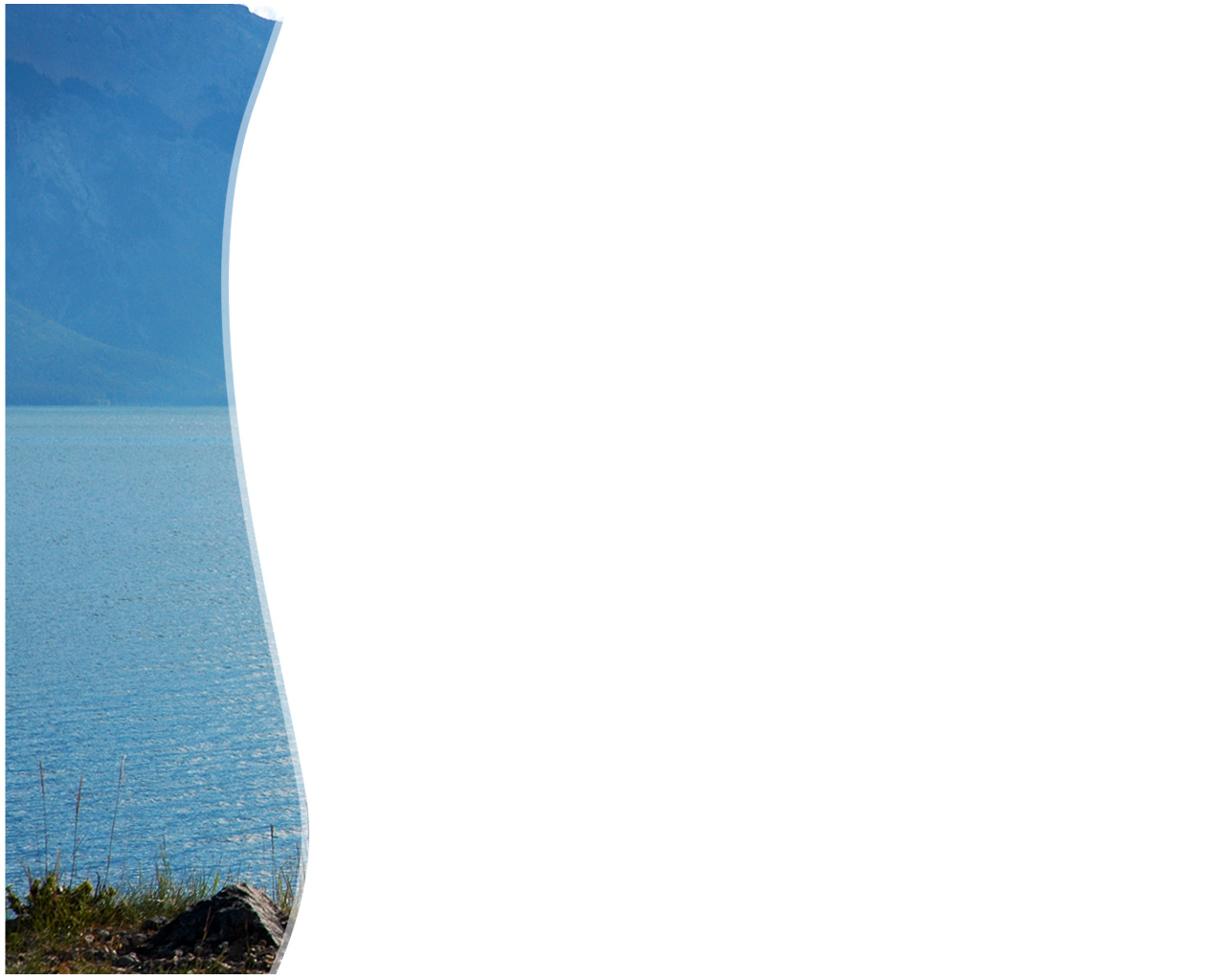 Manfaat Penyusunan KID/BD bagi Perpustakaan Perguruan Tinggi
Memiliki terbitan Katalog perguruan tinggi dan Bibliografi, yang merupakan daftar koleksi perpustakaan yang dimiliki pada masa tertentu. 
Sebagai sarana pengawasan tebitan dan sebagai sarana penelusuran;
Memberi informasi kepada peneliti tentang apa saja terbitan mengenai subjek tertentu;
Menghindarkan terjadinya duplikasi dalam penelitian;
Sebagai sarana dalam seleksi bahan pustaka;
Sebagai sarana promosi koleksi perguruan tinggi ditingkat nasional/internasional
Sebagai salah satu indikator kinerja perpustakaan kab/kot
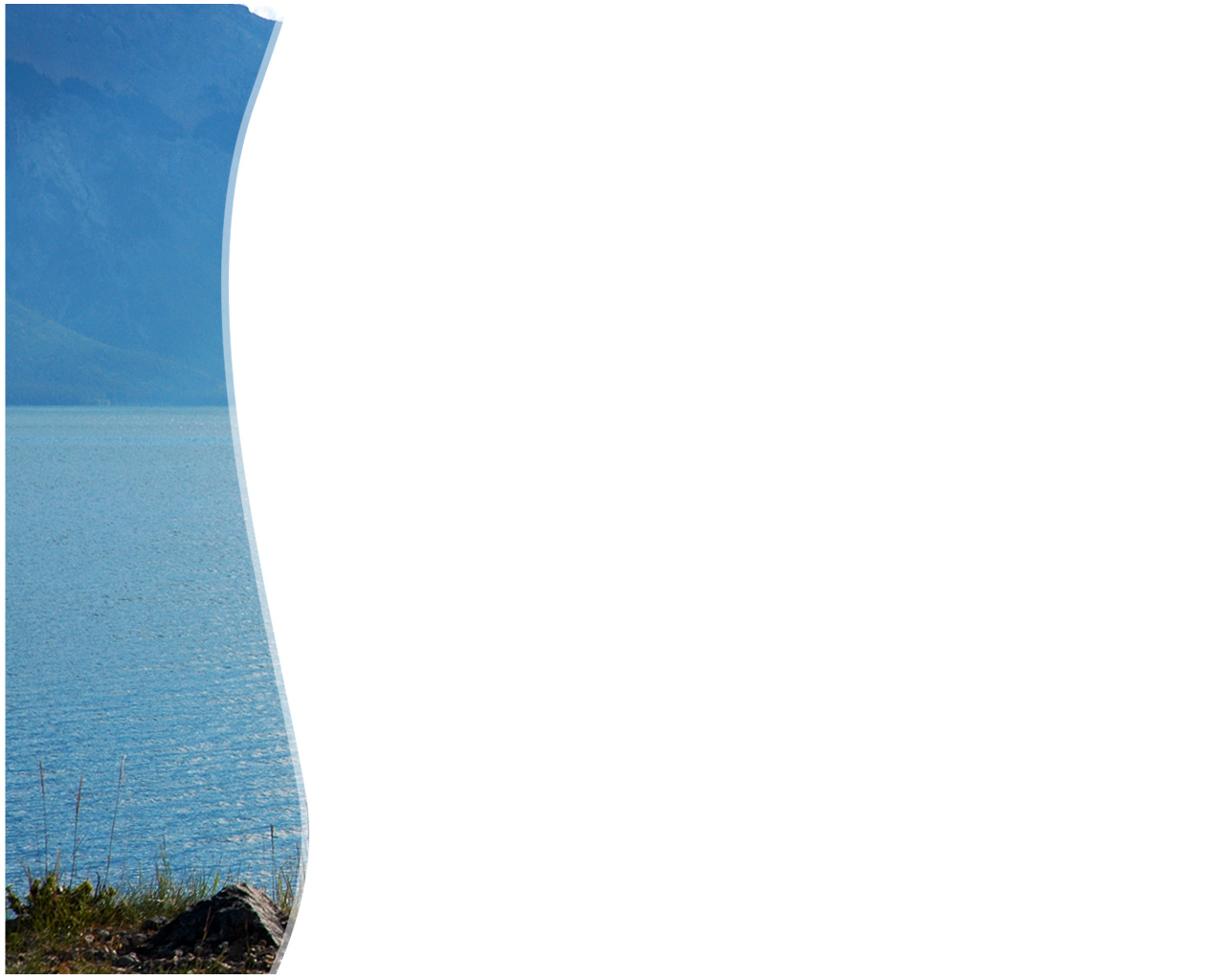 Kode Indomarc Perpustakaan
Ciri khas dari katalog induk adalah dapat dilihat dengan adanya cantuman kode perpustakaan dan lokasi kepemilikan dokumen yang diambil dan kode tersebut yang menunjukkan perpustakaan apa saja yang memiliki buku-buku tersebut. Misalnya :
• JIPDSUR : Dinas Perpustakaan dan Kearsipan Daerah Provinsi Jawa Timur
• JIPKPBK : UPT Perpustakaan Bung Karno Kota Blitar 
• JIPUBAN: Kantor Perpustakaan, Arsip dan Dokumentasi Kabupaten Bangkalan
• JIPUBAT: Kantor Perpustakaan Umum dan Arsip Daerah Kota Batu
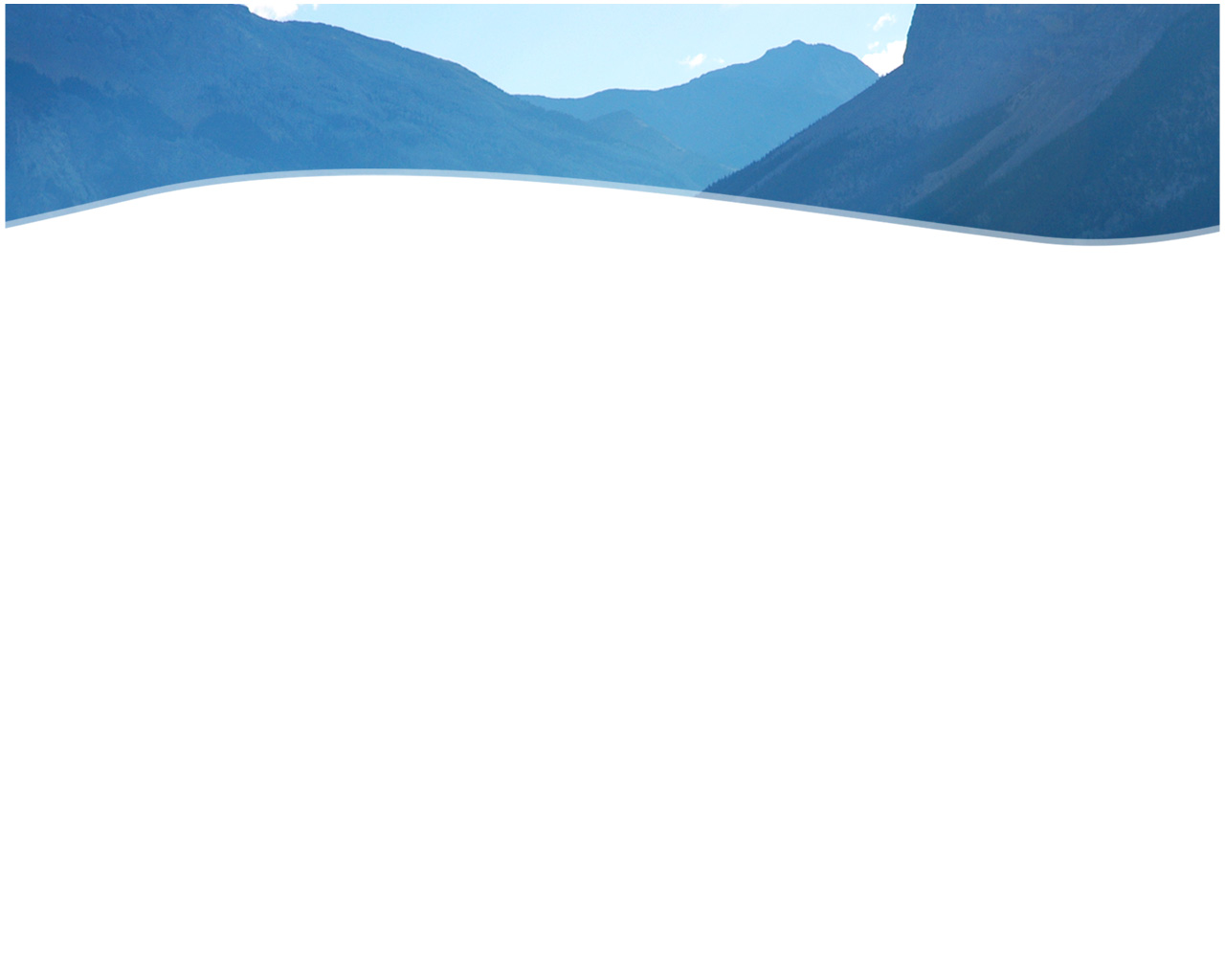 Daftar Kode INDOMARC untuk perpustakaan di Indonesia
JIPDSUR untuk Dinas Perpustakaan dan Kearsipan Prov Jatim
	JI   : 2 (dua) huruf singkatan nama Provinsi Jawa Timur 
PD : 2 (dua) huruf singkatan dari jenis perpustakaan (Perpustakaan Daerah/provinsi)
SUR: 3 (tiga) huruf singkatan dari nama ibukota provinsi (Surabaya)

JIPUBAN untuk Perpustakaan, Arsip Kabupaten Bangkalan 
	JI   : 2 (dua) huruf singkatan nama Provinsi Jawa Timur 
PU : 2 (dua) huruf singkatan dari jenis perpustakaan (Perpustakaan Umum)
BAN: 3 (tiga) huruf singkatan dari nama ibukota kabupaten (Bangkalan)
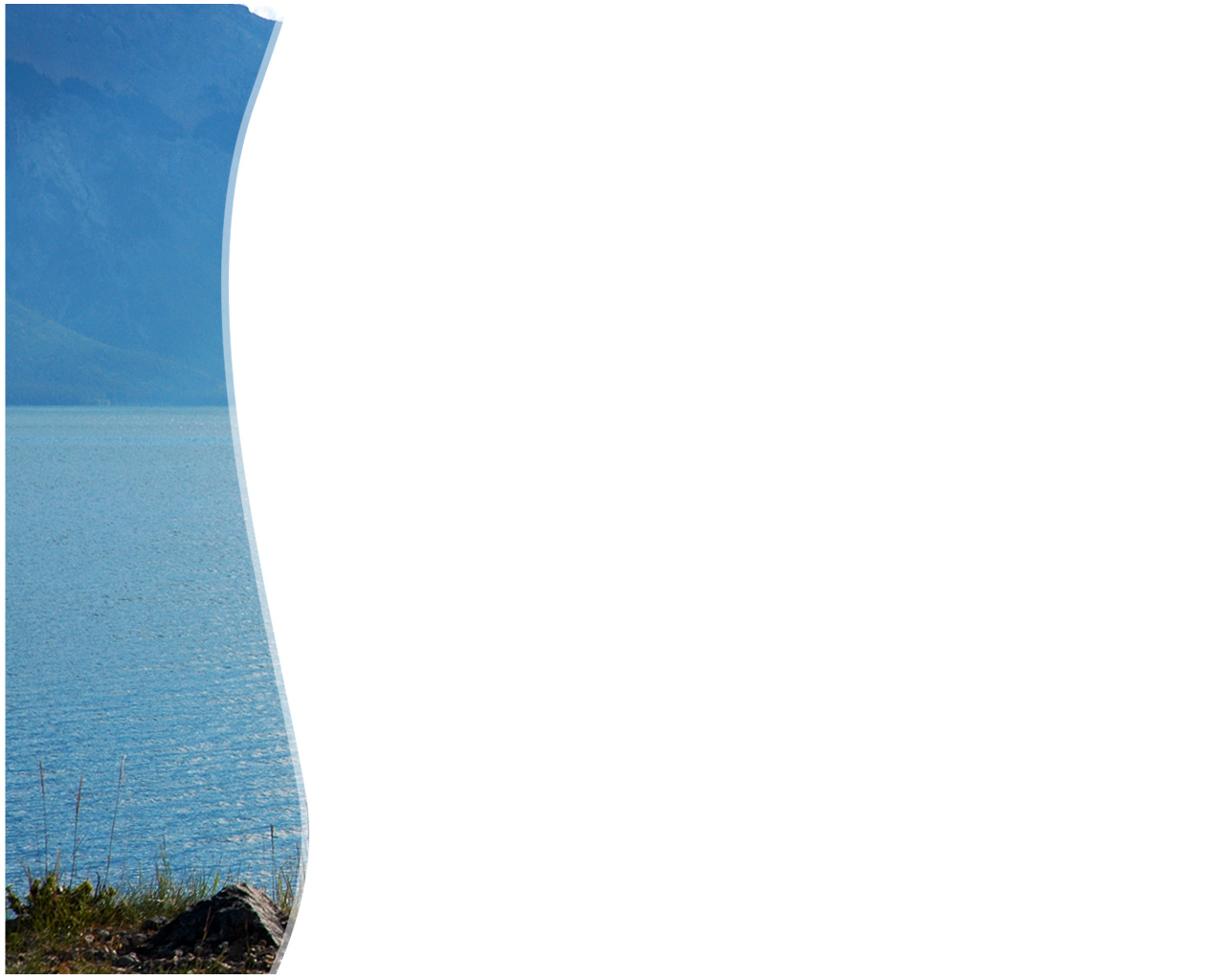 Tujuan Katalog Induk Daerah
Menjalin dan meningkatkan jaringan kerjasama antar perpustakaan, baik dalam pengumpulan data berbentuk kartu katalog maupun dalam penerbitan Katalog Induk Daerah
Memberikan informasi tentang keberadaan koleksi bahan pustaka yang ada di perpustakaan sehingga bahan pustaka tersebut mudah didapatkan.
Sebagai sarana pelayanan silang layan dalam peminjaman bahan pustaka antar perpustakaan dan pemanfaatan informasi serta sumber daya bersama.
Sebagai pusat data daerah yang bersangkutan dalam Pangkalan Data Daerah.
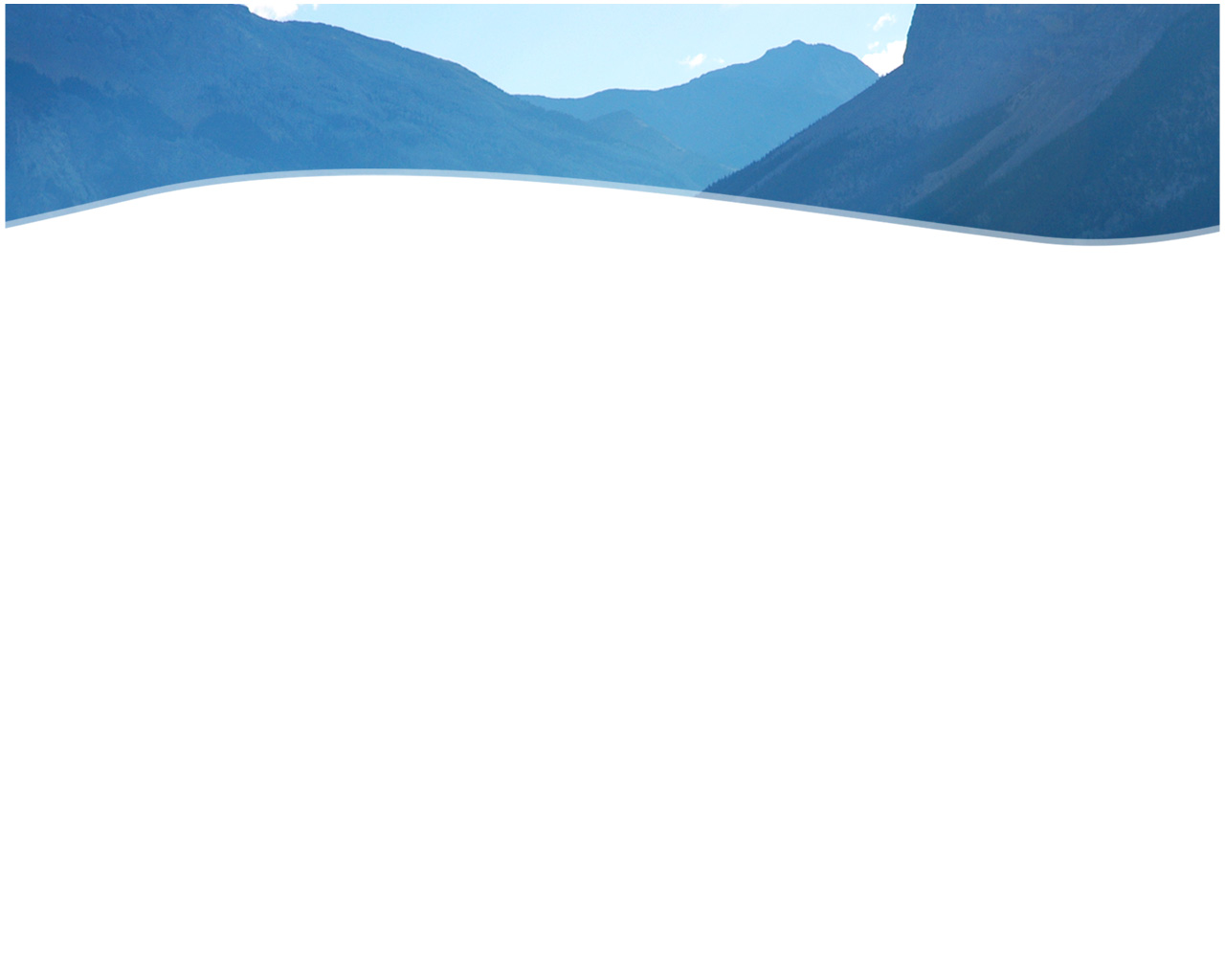 Ruang lingkup
Terbitan ini memuat karya-karya yang mencakup semua bidang ilmu pengetahuan sesuai dalam klasifikasi persepuluhan Dewey.
Terbitan monografi yang tidak dimuat adalah sebagai berikut.
Jenis-jenis kamus, ensiklopedi, buku referensi, cerita kanak-kanak, dan laporan rutin.
Tidak terikat dalam satu bahasa dan kurun waktu terbit.
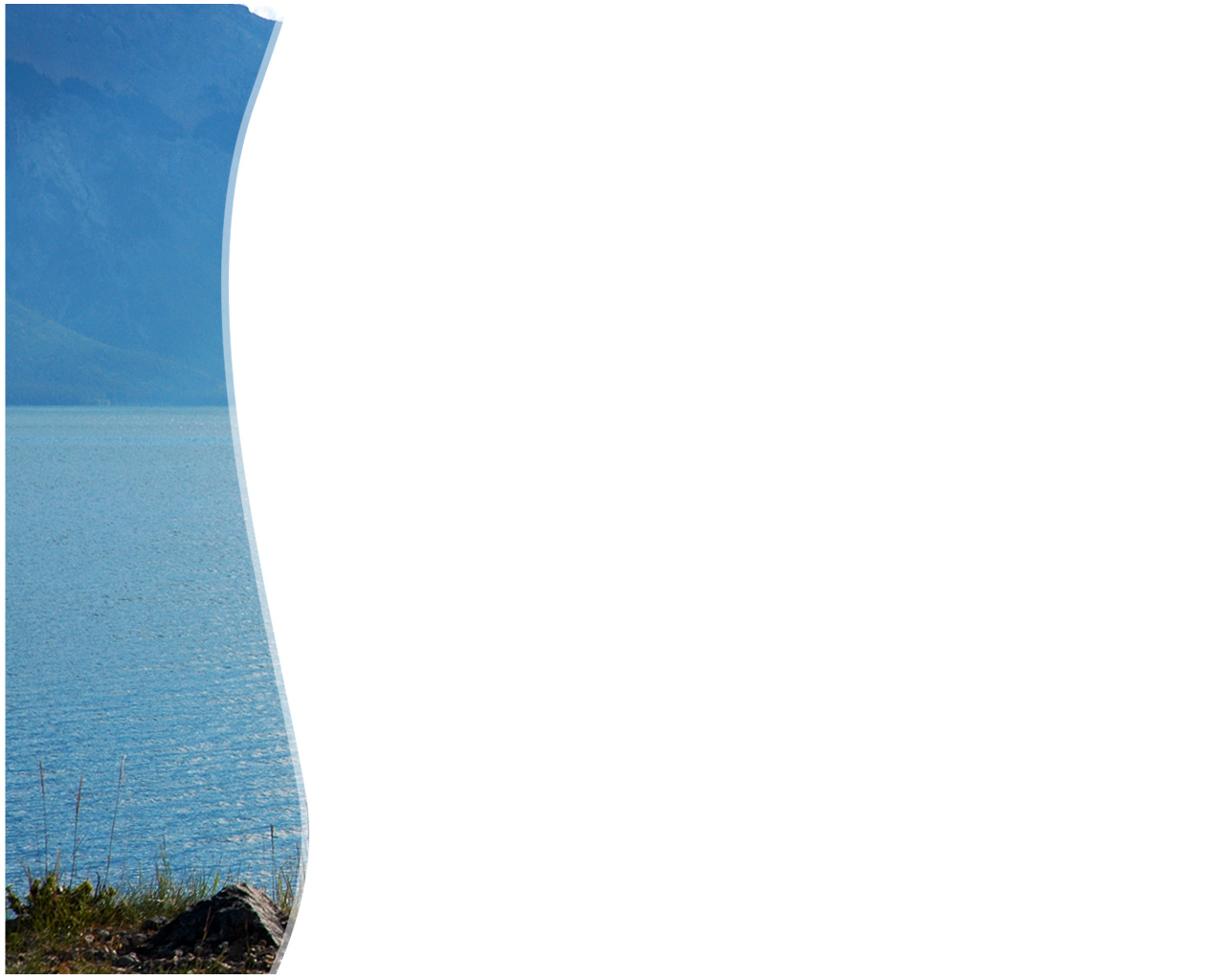 Daftar Kode INDOMARC untuk Perpustakaan Umum Kabupaten/Kota
JIPDSUR 	= Badan Perpustakaan dan Kearsipan Provinsi Jawa Timur 
JIPKPBK	= UPT Perpustakaan Bung Karno Kota Blitar 
JIPUBAN	= Kantor Perpustakaan, Arsip dan Dokumentasi Kabupaten   			    Bangkalan 
JIPUBAT 	= Kantor Perpustakaan Umum dan Arsip Daerah Kota Batu 
JIPUBAY	= Kantor Perpustakaan, Arsip dan Dokumentasi Kab. Banyuwang	i
JIPUBLI 	= Kantor Perpustakaan Umum dan Arsip Daerah Kabupaten 			    Blitar 
JIPUBLIkot = Kantor Perpustakaan Umum dan Arsip Oaerah Kota Blitar 
JIPUBOJ 	= Kantor Perpustakaan dan Arsip Kabupaten Bojonegoro 
JIPUBON 	= Kantor Perpustakaan dan Arsip Kabupaten Bondowoso 
JIPUGRE 	= Kantor Perpustakaan dan Arsip Kabupaten Gresik 
JIPUJEM 	=  Kantor Perpustakaan, Arsip dan Dokumentasi Kabupaten Jember 
JIPUJOM 	= Kantor Arsip, PDE dan Perpustakaan Kabupaten Jombang 
JIPUKED 	= Kantor Perpustakaan Umum dan Arsip Daerah Kota Kediri 
JIPUKEDkab 	= Kantor Perpustakaan dan Arsip Kabupaten Kediri
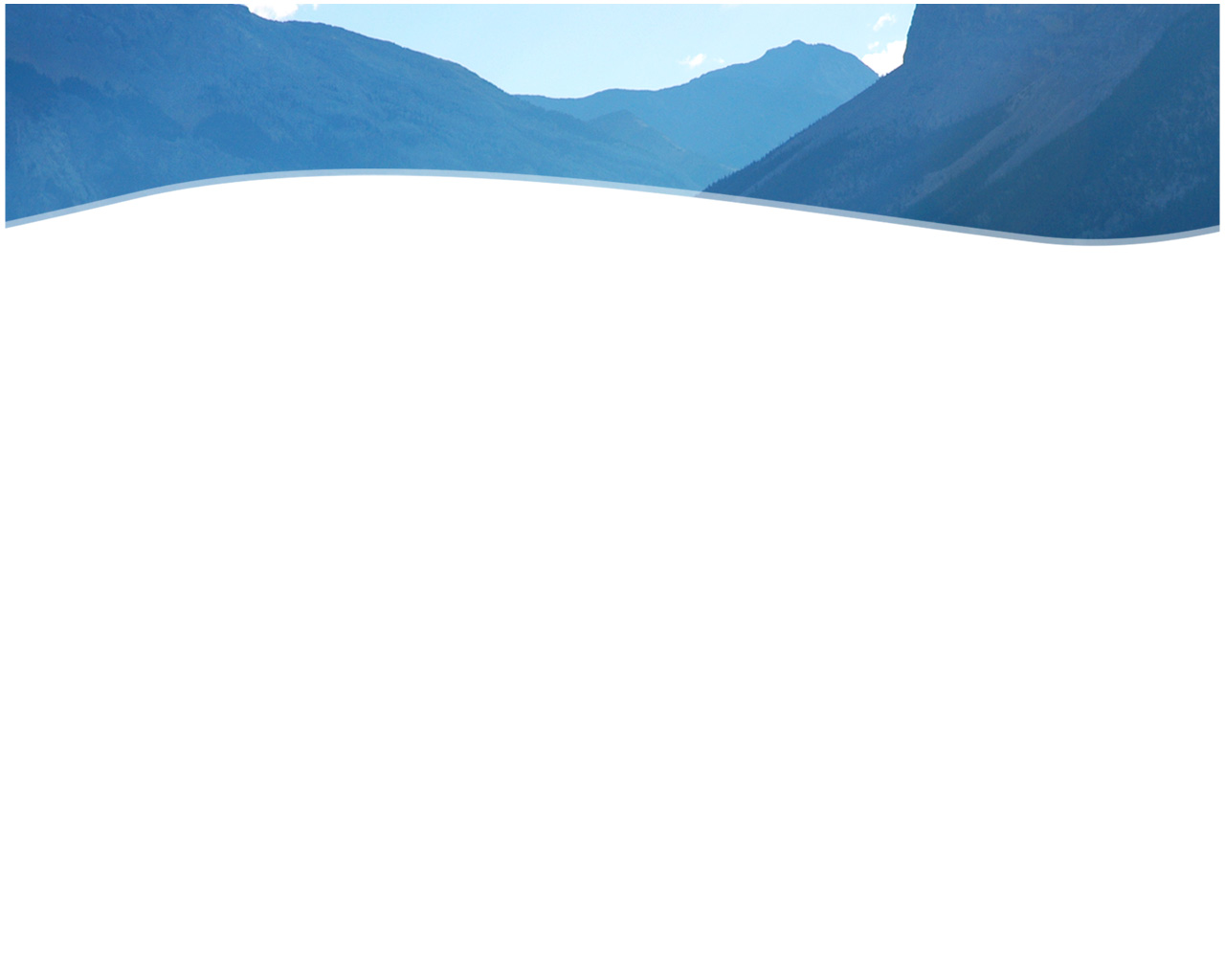 Daftar Kode INDOMARC untuk Perpustakaan Umum Kabupaten/Kota
JIPULAM  = Badan Perpustakaan dan Arsip Daerah Kabupaten Lamongan 
JIPULUM  = Kantor Perpustakaan dan Arsip Daerah Kabupaten Lumajang 
JIPUMAD  = Kantor Perpustakaan dan Kearsipan Kabupaten Madiun 
JIPUMADkot  = Kantor Perpustakaan, Arsip dan Dokumentasi Kota Madiun 
JIPUMAL = Badan Perpustakaan, Arsip dan Dokumentasi Kabupaten Malang 
JIPUMALkot = Kantor Perpustakaan Umum Kota Malang  
JIPUMEG  Kantor Perpustakaan dan Arsip Kabupaten Magetan 
JIPUMOJkot =Kantor Perpustakaan dan Arsip Kota Mojokerto  
JIPUMOJ =Kantor Perpustakaan, Arsip dan Dokumentasi Kab. Mojokerto  
JIPUNGA =Kantor Perpustakaan dan Arsip Kabupaten Nganjuk  
JIPUNGW =Kantor Perpustakaan Umum dan Arsip Daerah Kabupaten Ngawi
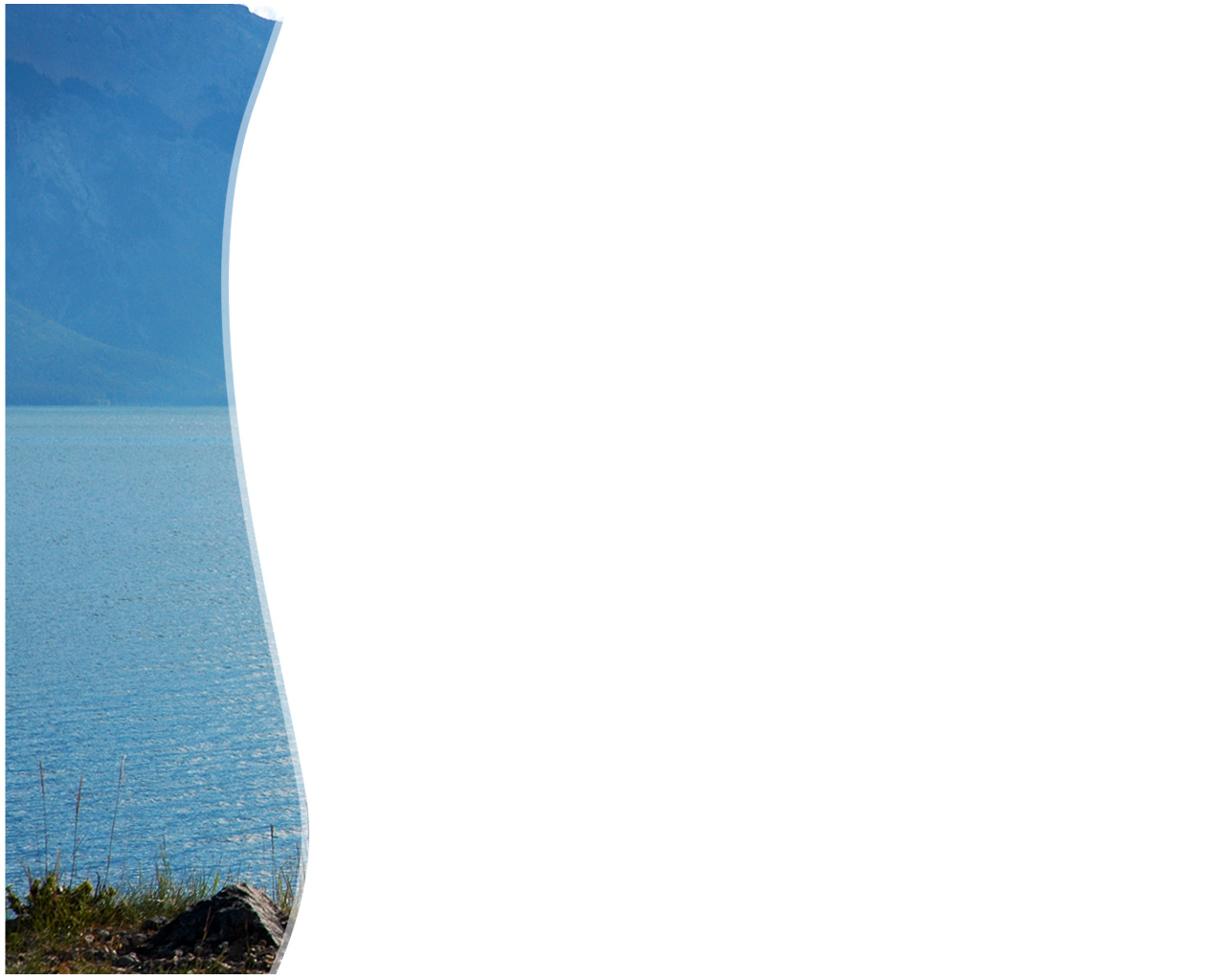 Daftar Kode INDOMARC untuk Perpustakaan Umum Kabupaten/Kota
JIPUPAC =Kantor Perpustakaan, Arsip dan Dokumentasi Kabupaten Pacitan  
JIPUPAM = Kantor Perpustakaan Umum dan Arsip Kabupaten Pamekasan  
JIPUPAS = Kantor Perpustakaan Umum dan Arsip Kabupaten Pasuruan 
JIPUPASkot = Kantor Perpustakaan, Arsip dan Dokumentasi Kota Pasuruan 
JIPUPON = Kantor Perpustakaan Daerah Kabupaten Ponorogo 
JIPU PROkot = Kantor Perpustakaan dan Arsip Kota Probolinggo 
JIPU PRO = Kantor Perpustakaan Umum Kabupaten Probolinggo 
JIPUSAM  = Kantor Perpustakaan Umum dan Arsip Daerah Kab. Sampang 
JIPUSID = Kantor Perpustakaan dan Arsip Daerah Kabupaten Sidoarjo 
JIPUSIT = Kantor Perpustakaan Umum dan Arsip Daerah Kab. Situbondo 
JIPUSUM = Kantor Perpustakaan, Arsip, dan Dokumentasi Kab. Sumenep 
JIPUSUR = Badan Arsip dan Perpustakaan Kota Surabaya 
JIPUTRE = Kantor Perpustakaan dan Arsip Daerah Kabupaten Trenggalek 
JlPUTUB = Kantor Perpustakaan dan Kearsipan & Dokumentasi Kab. Tuban
JIPUTUL = Kantor Perpustakaan, Arsip dan Dokumentasi Kab. Tulungagung
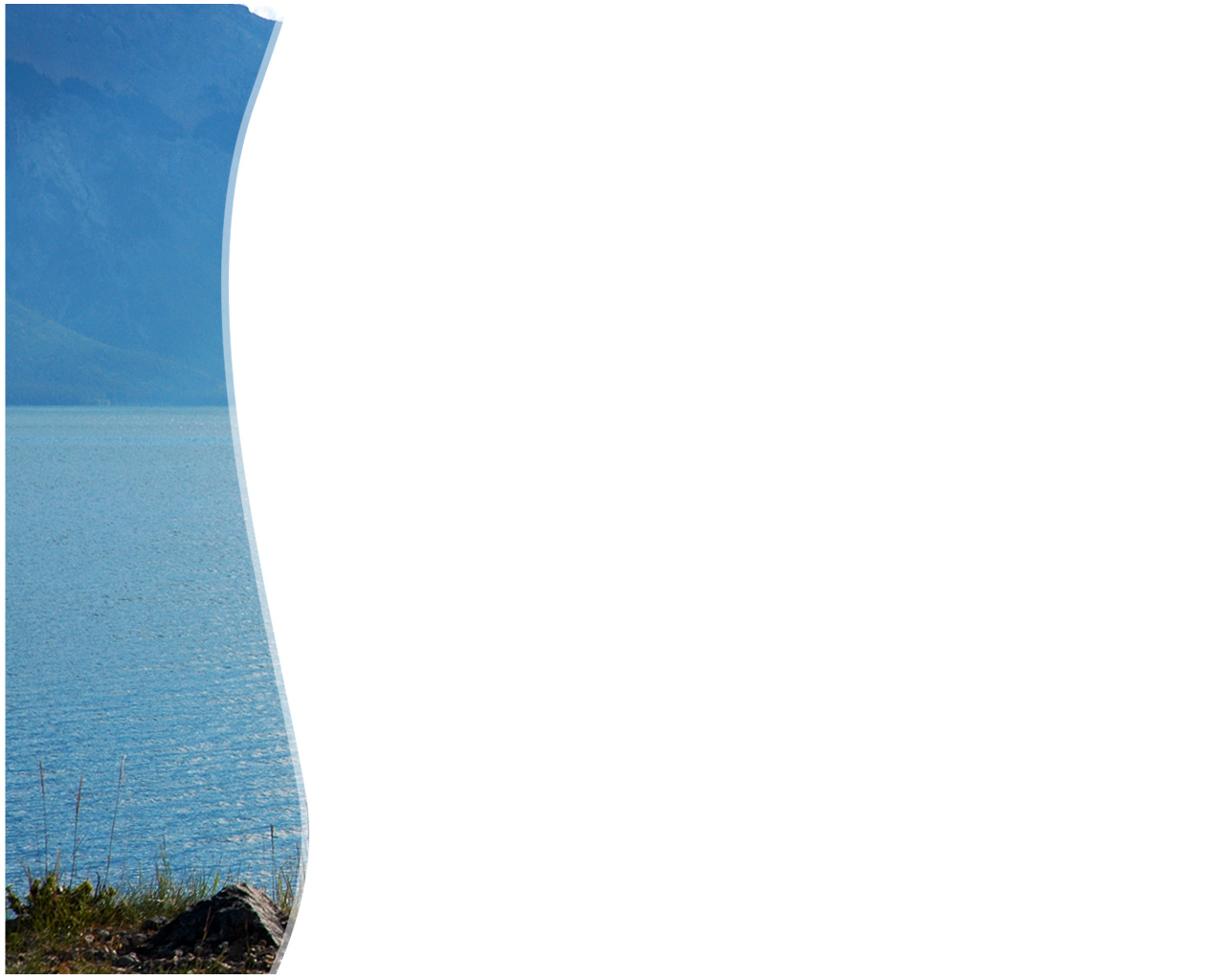 Contoh Bagian Klasifikasi
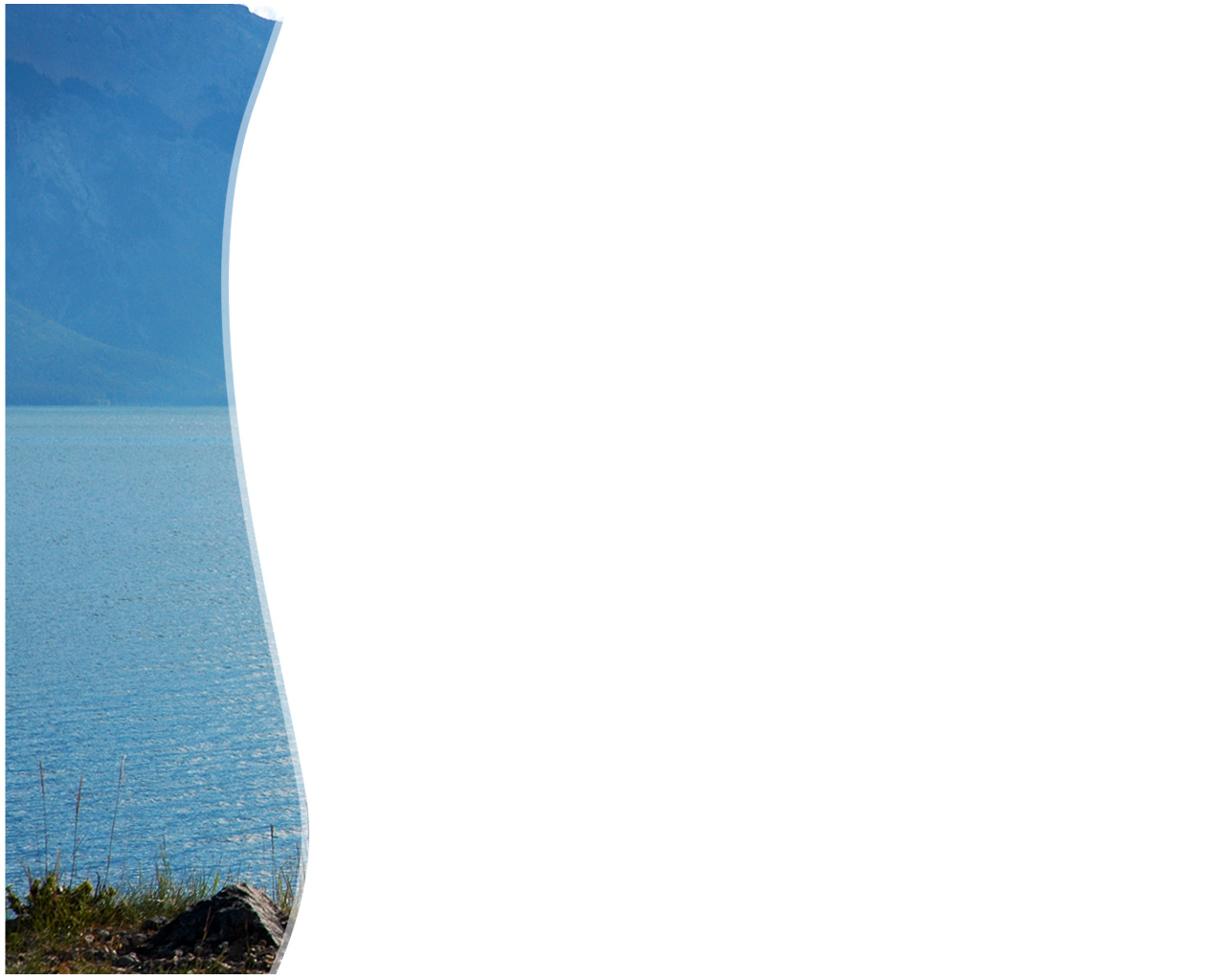 Contoh Bagian Klasifikasi
000 – Ilmu Komputer, Informasi dan Karya Umum
 
001.42
     Yogi Sugito, 1951-
Metodologi penelitian: Metodologi percobaan dan penulisan karya ilmiah / Yogi Sugito. -- Malang: Universitas Brawijaya Press (UB Press), 2013.
viii, 153 hlm.: ilus. ; 23 cm

Bibliografi: hlm 59-60
ISBN 978-602-8967-57-0

1. Metodologi Penelitian   I. Judul   
JIPDSUR; JIPUMAL; JIPUMALkot
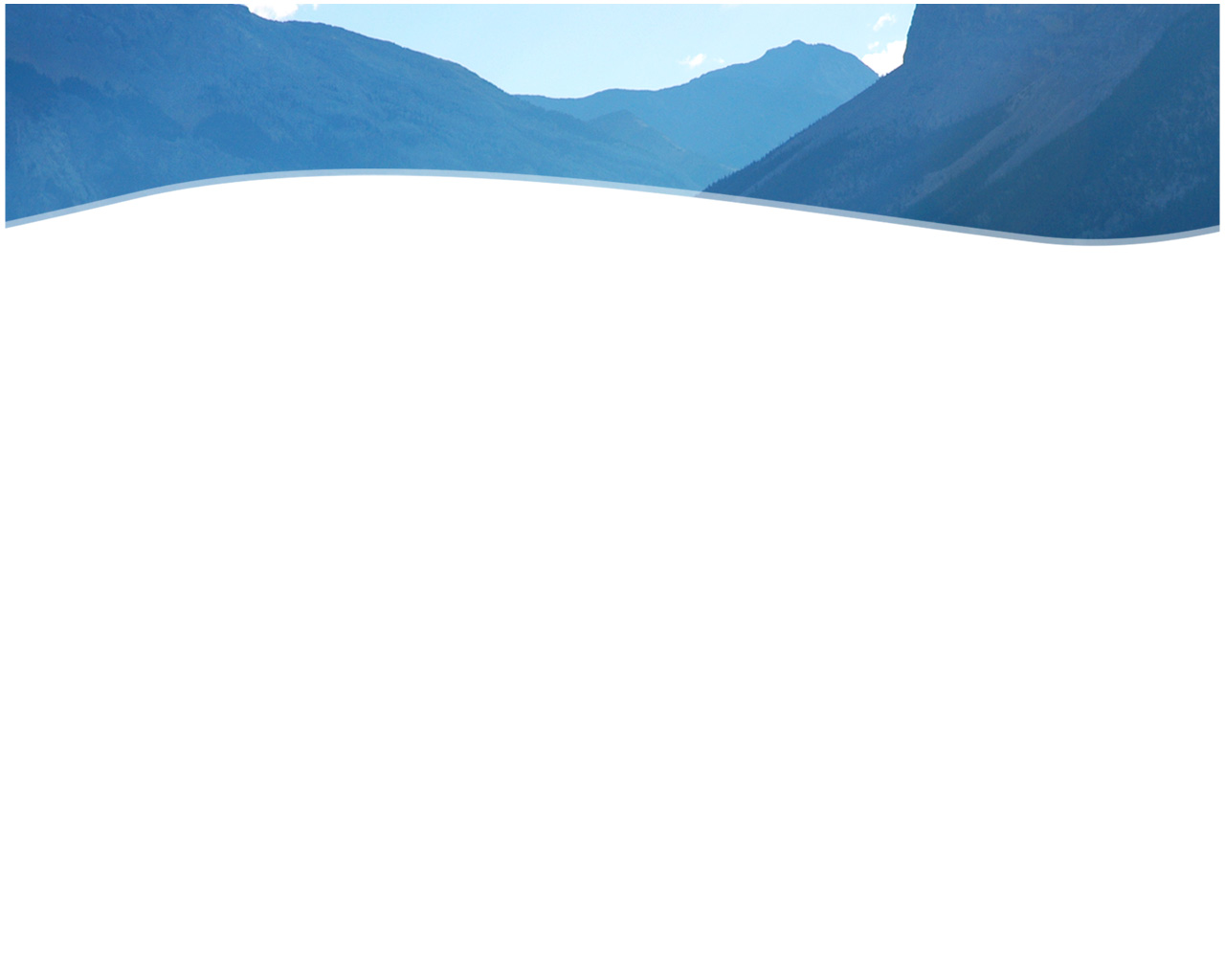 Contoh Indeks pengarang dan judul
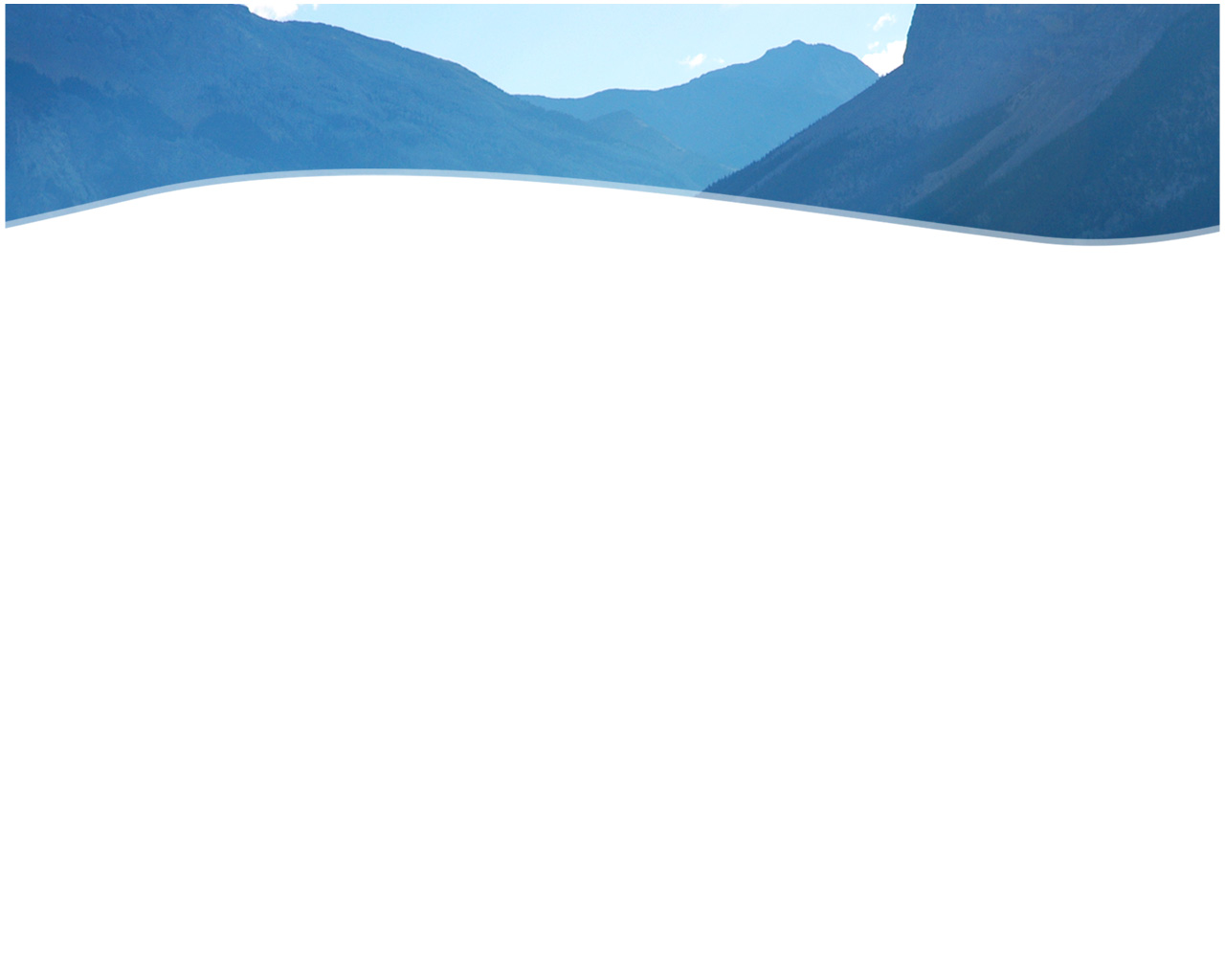 Contoh Indeks pengarang dan judul
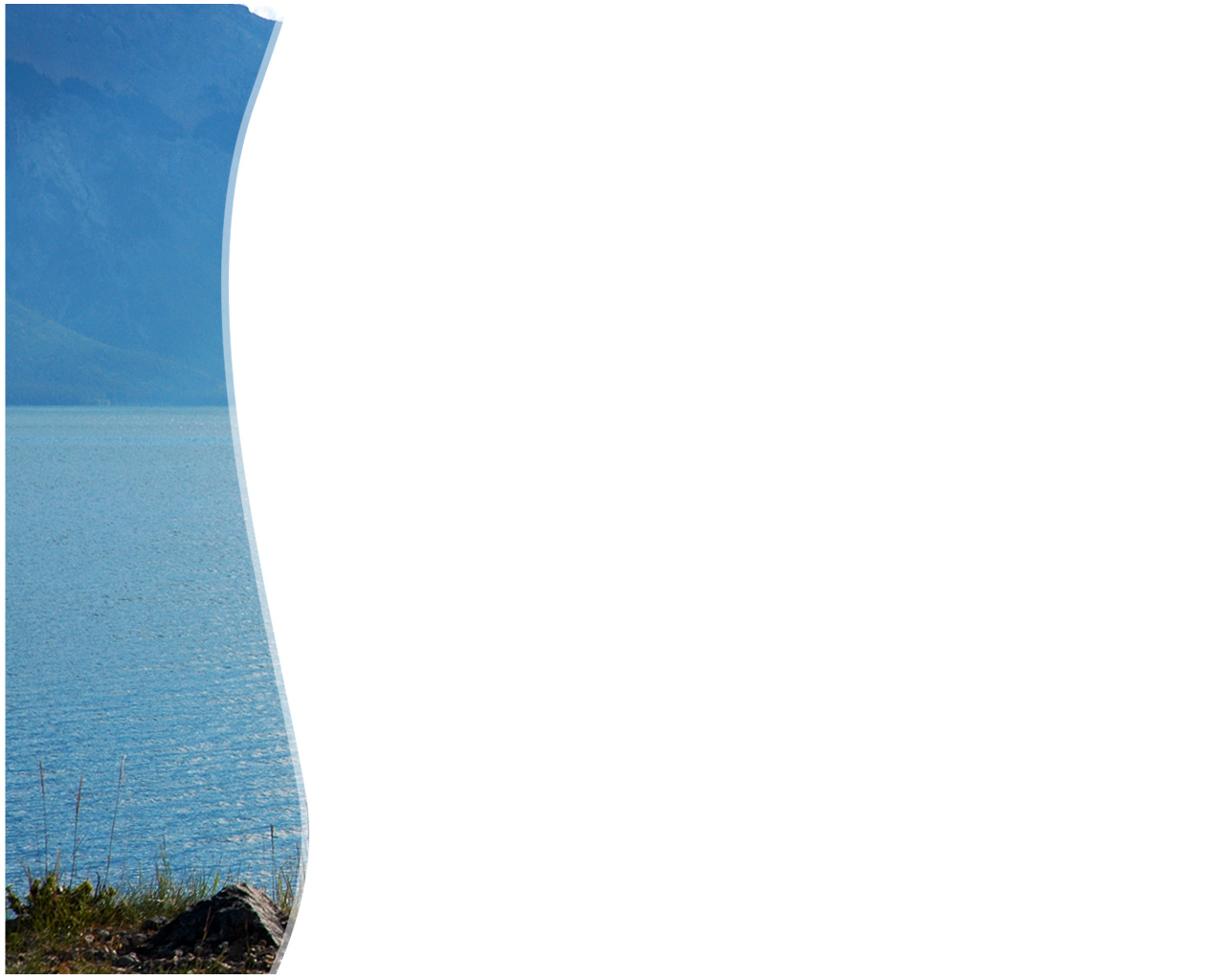 Contoh Indeks subyek
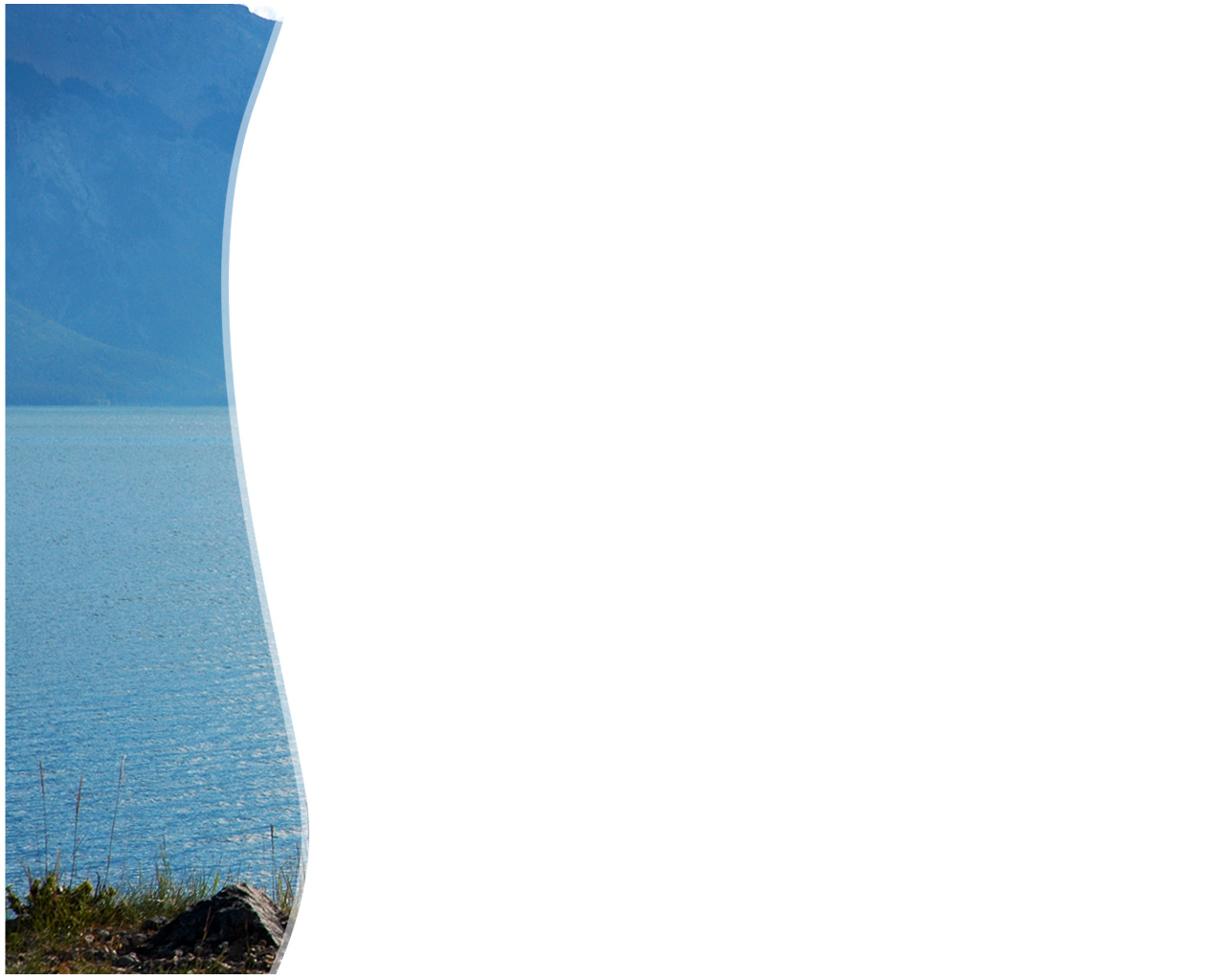 Contoh Indeks subyek
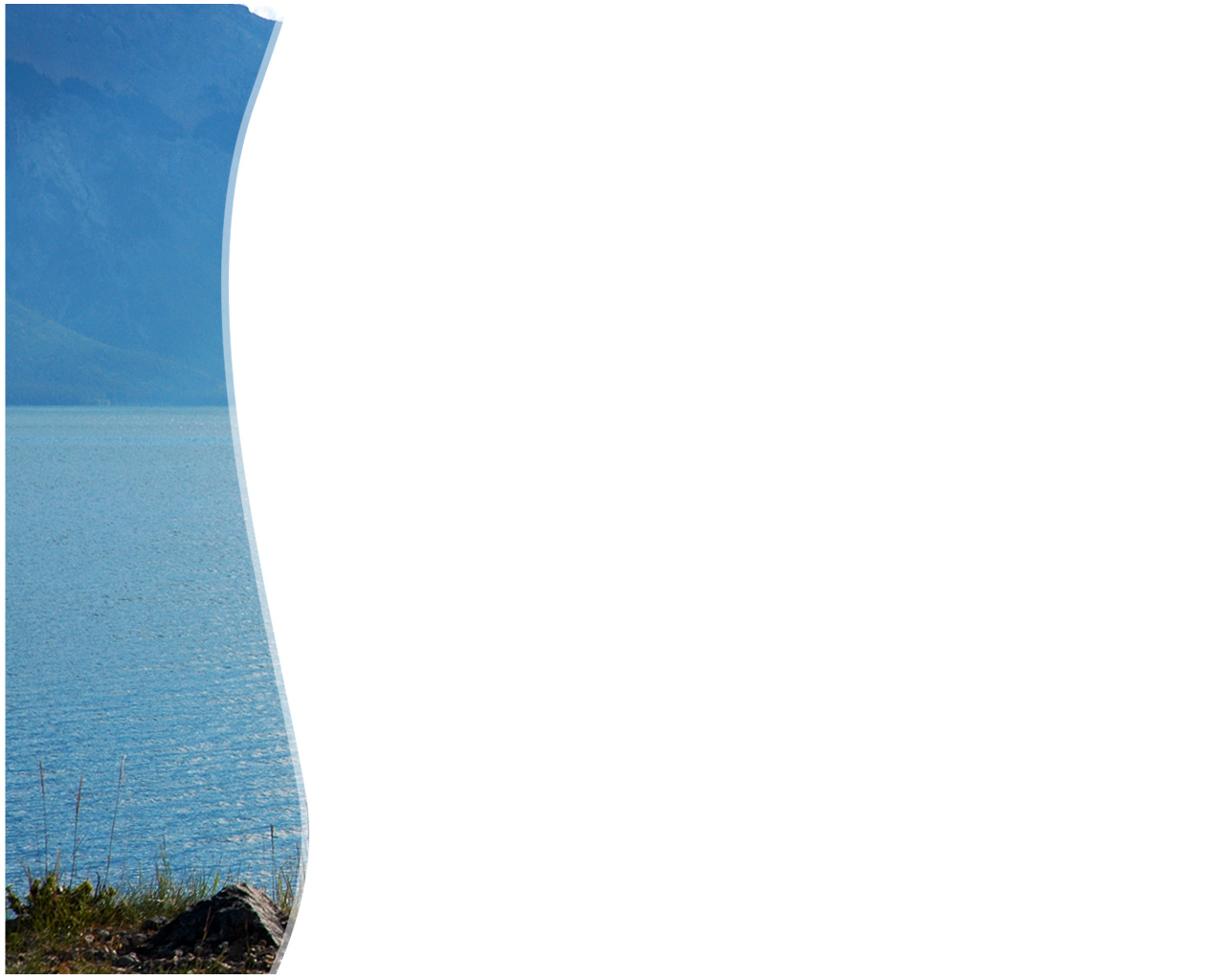 Daftar Buku Menurut Abjad Pengarang atau Judul
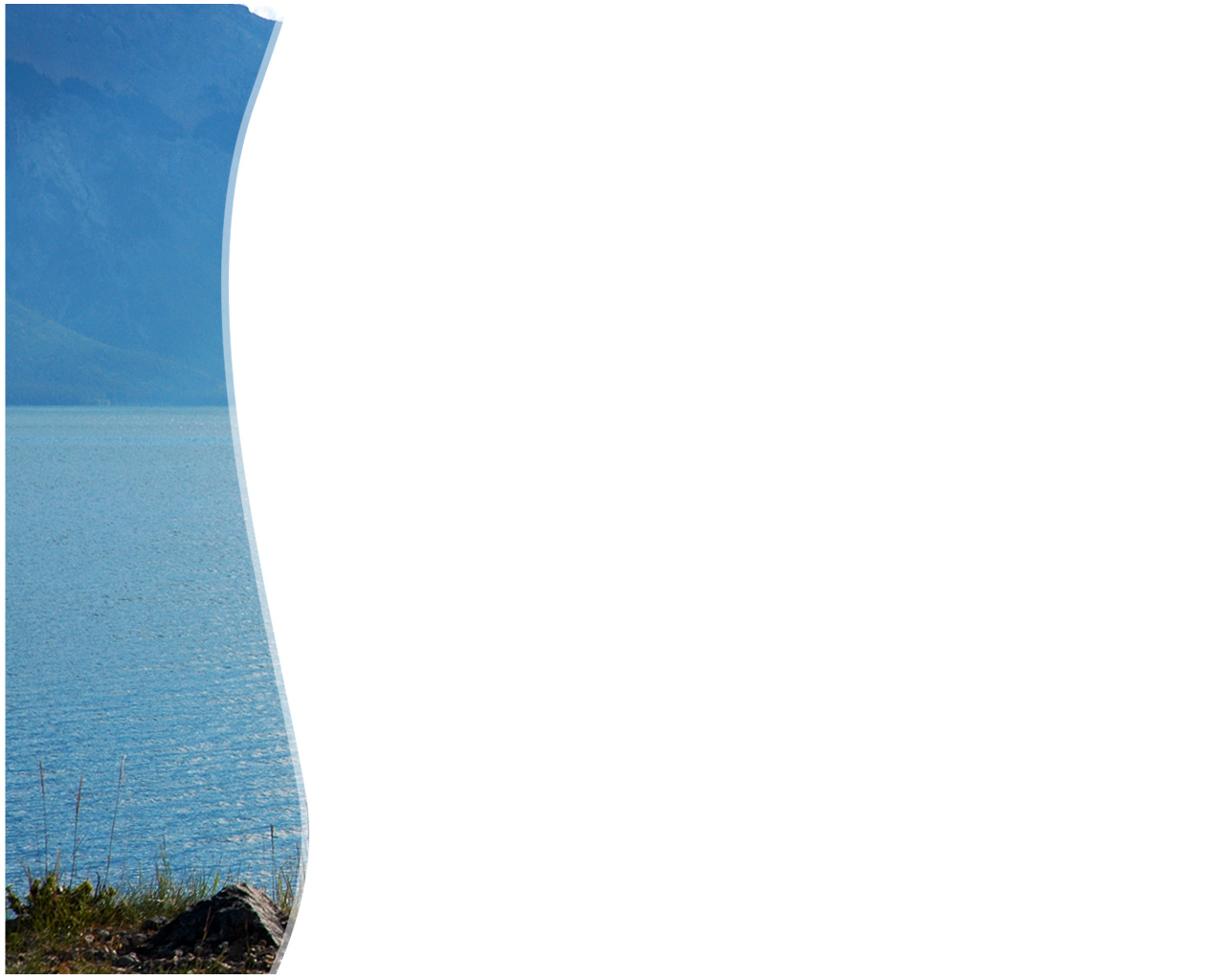 Cantuman Katalog Induk Daerah
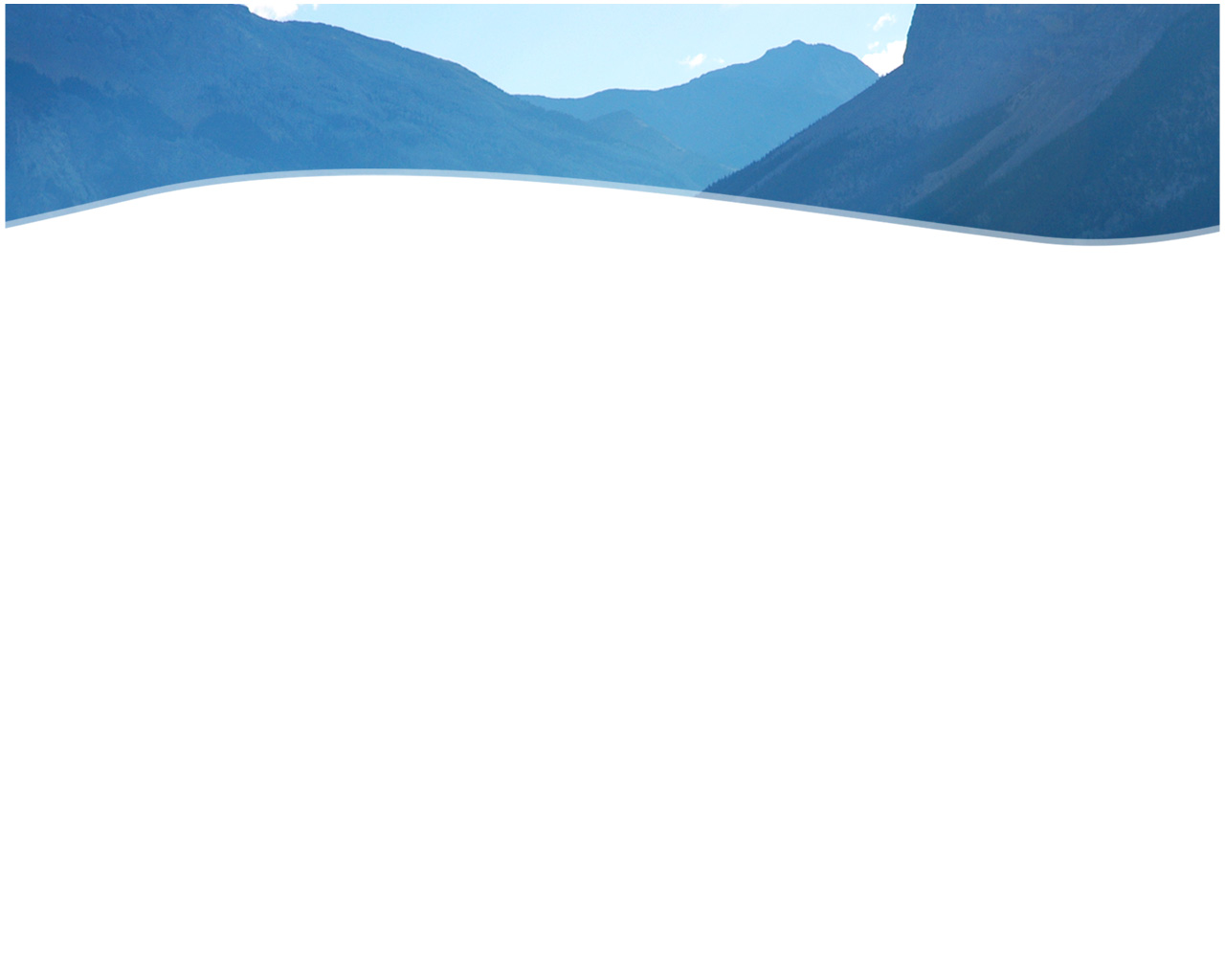 Indeks Judul
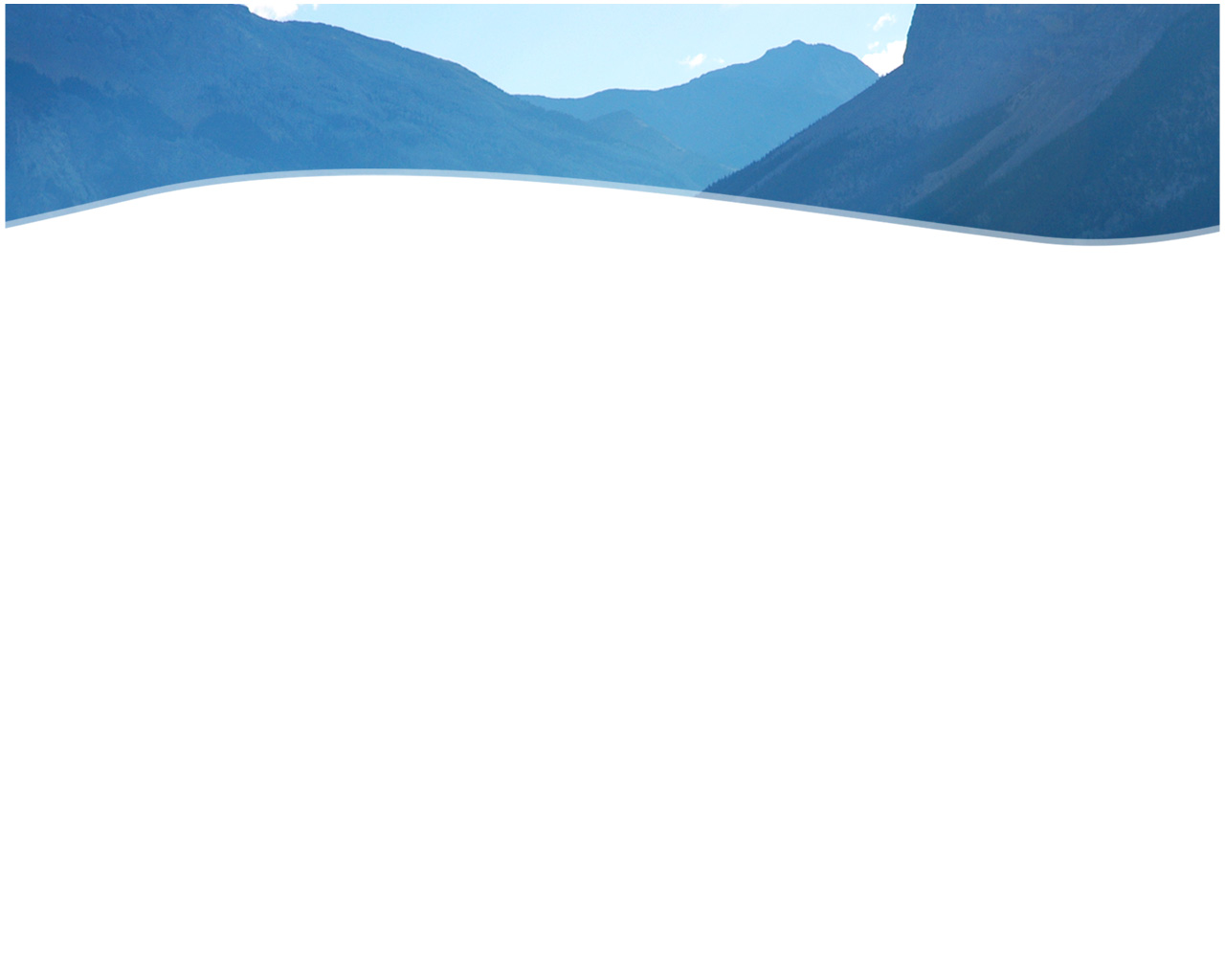 Indeks Judul
Kolom yang dibutuhkan
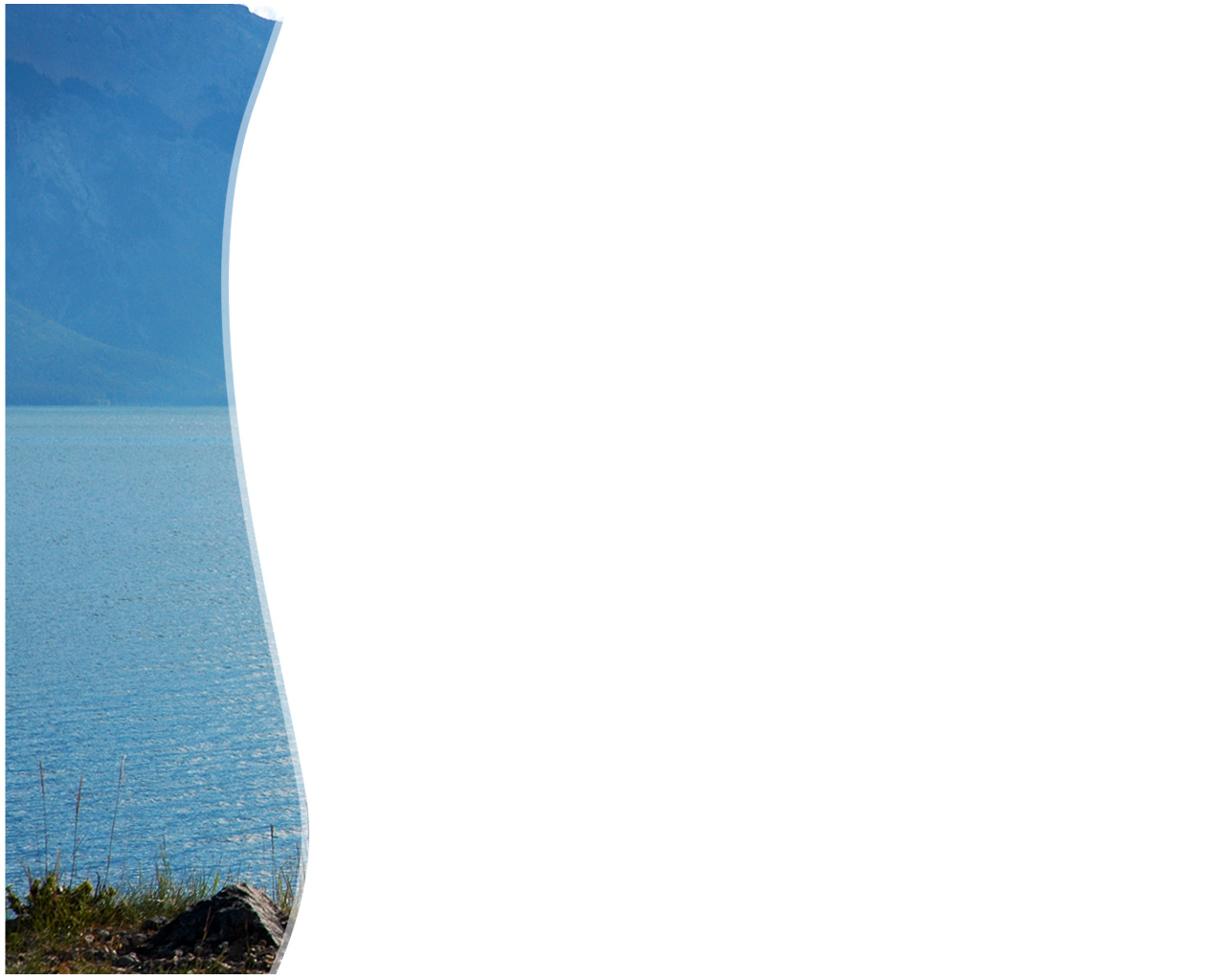 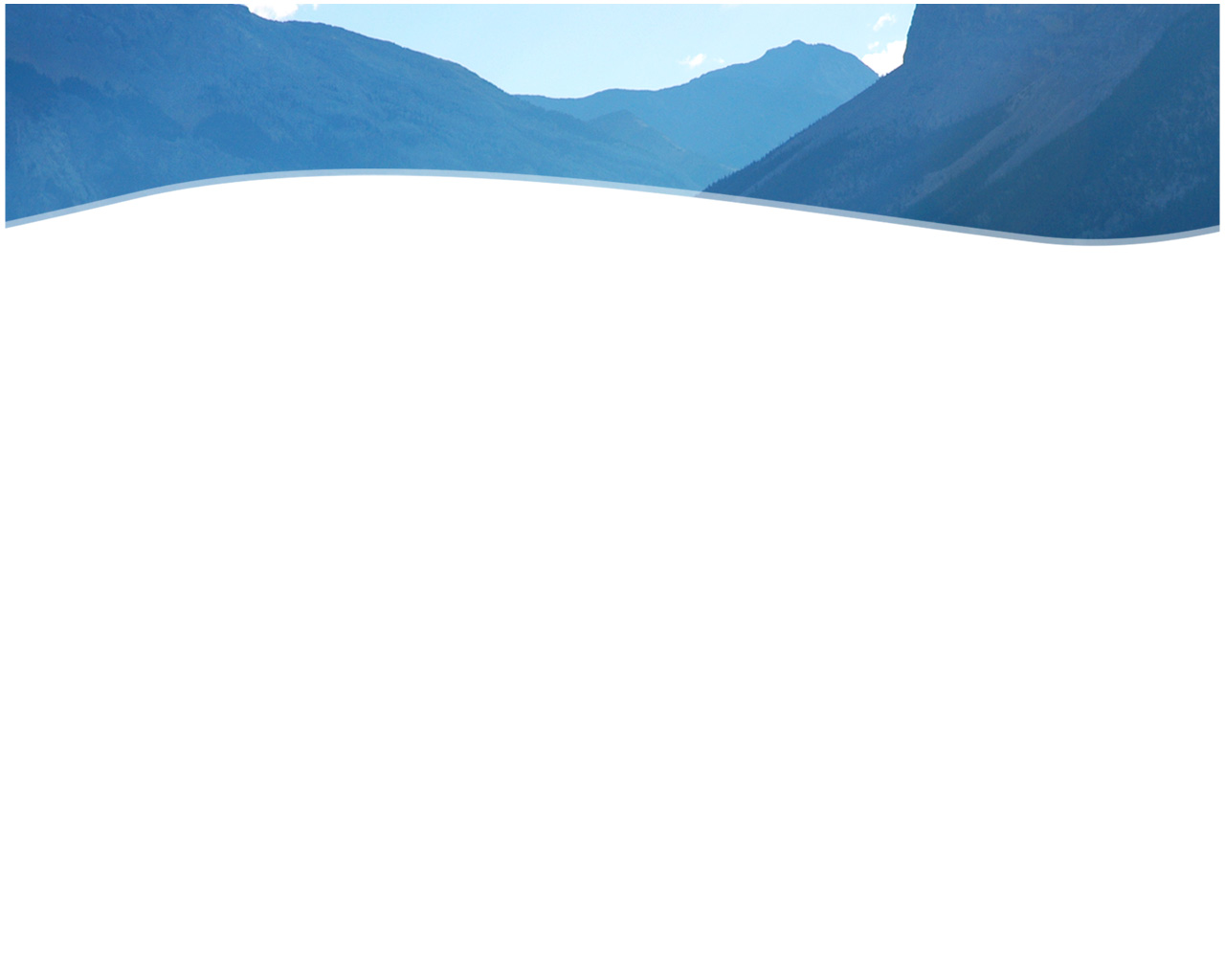 .
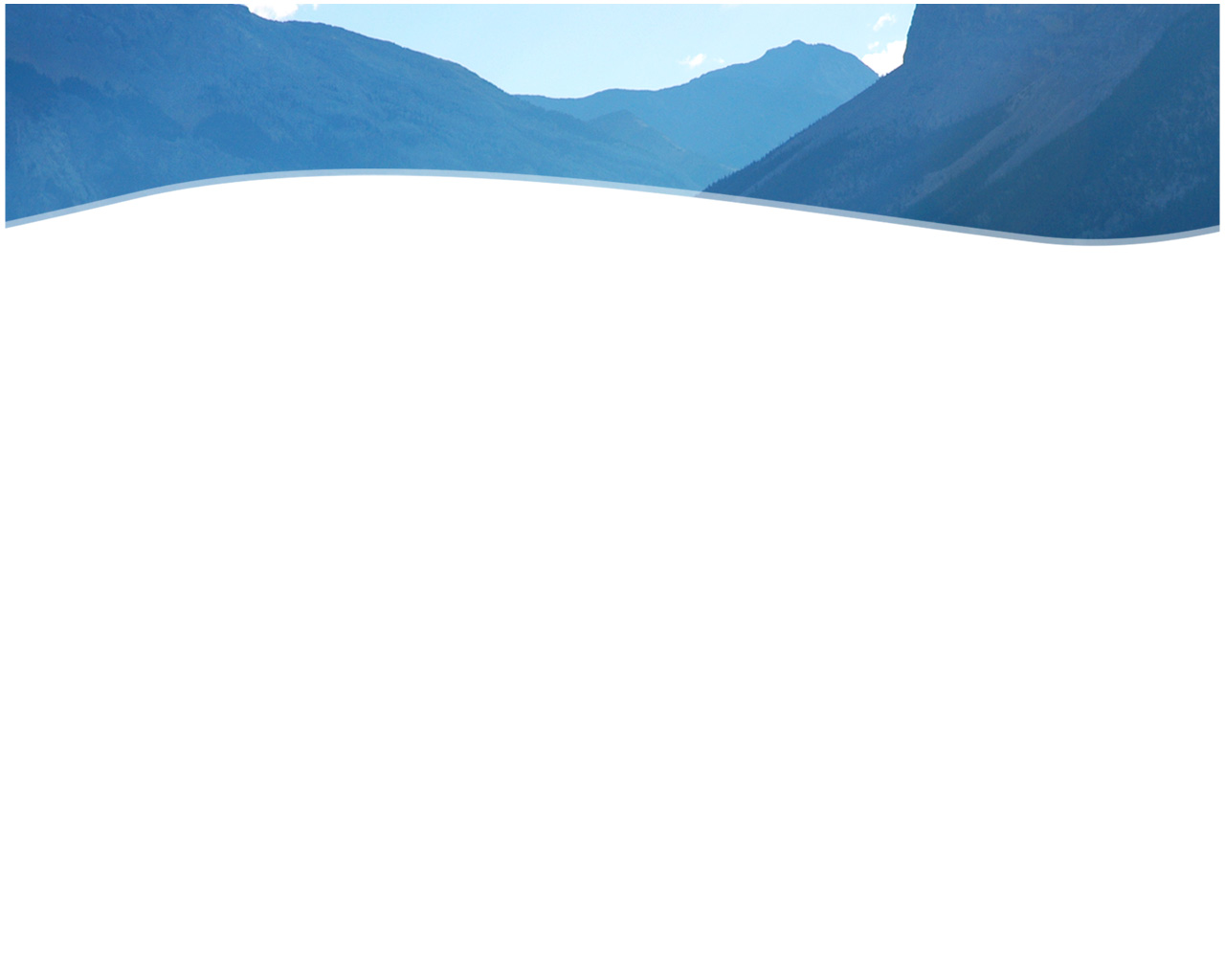 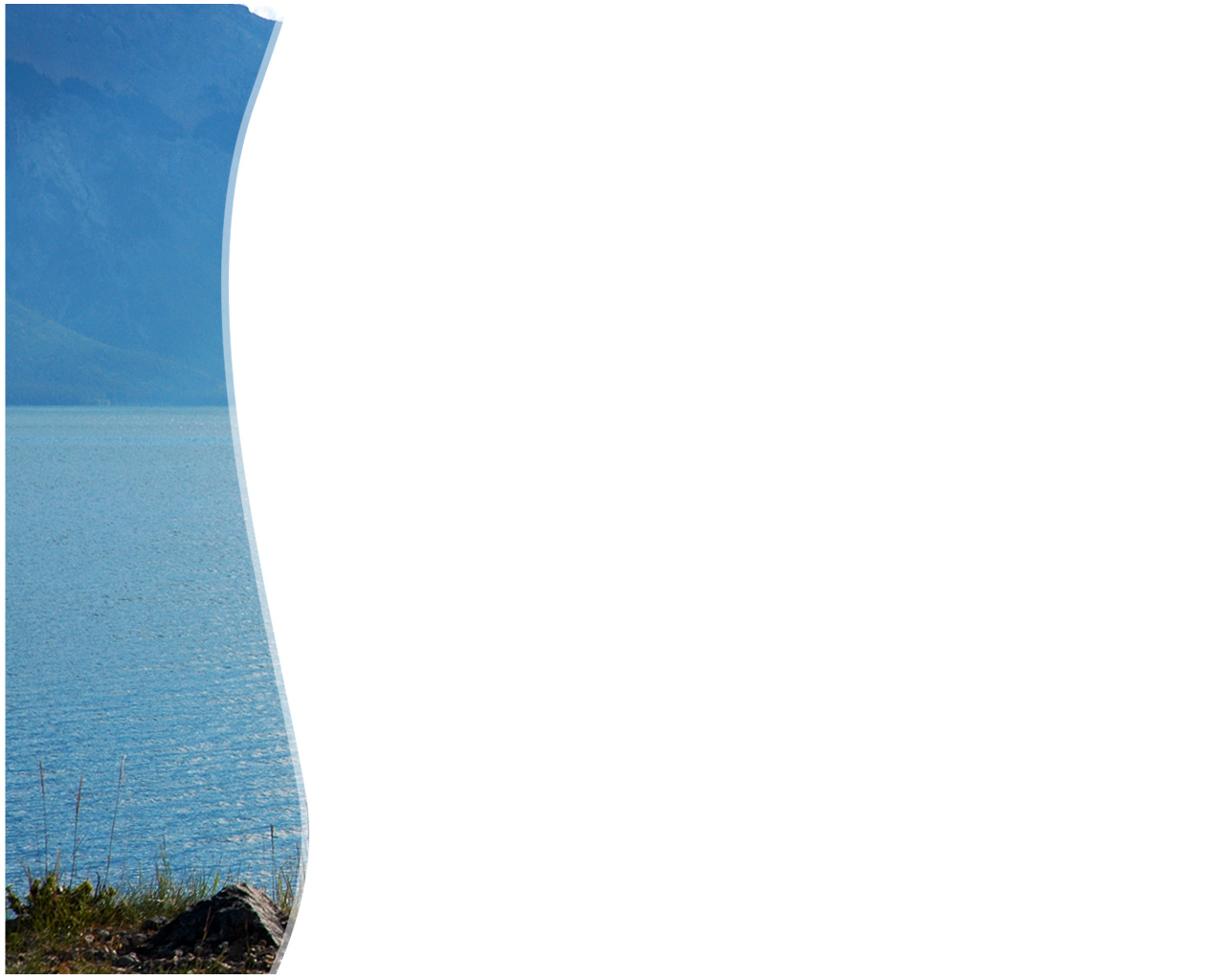 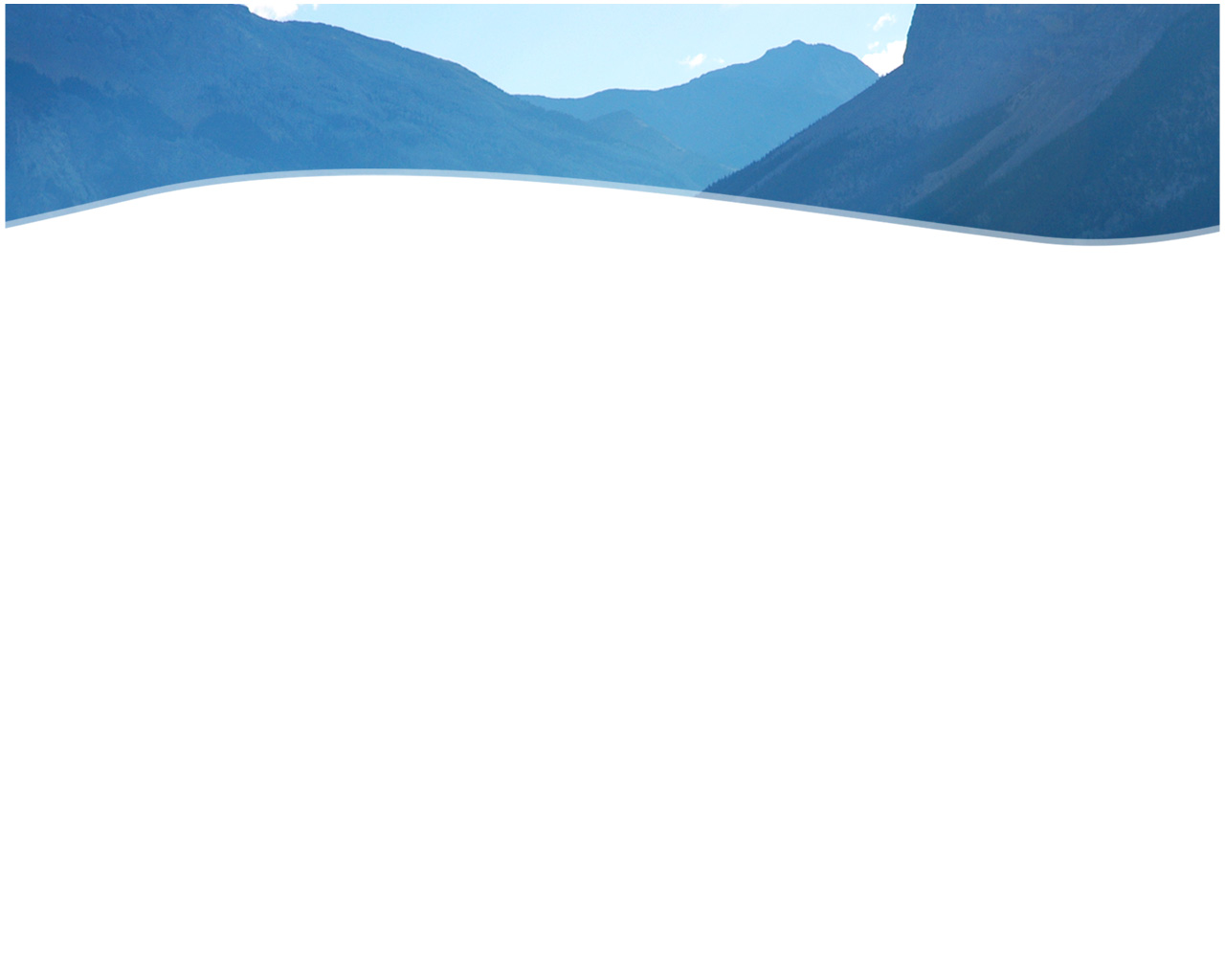 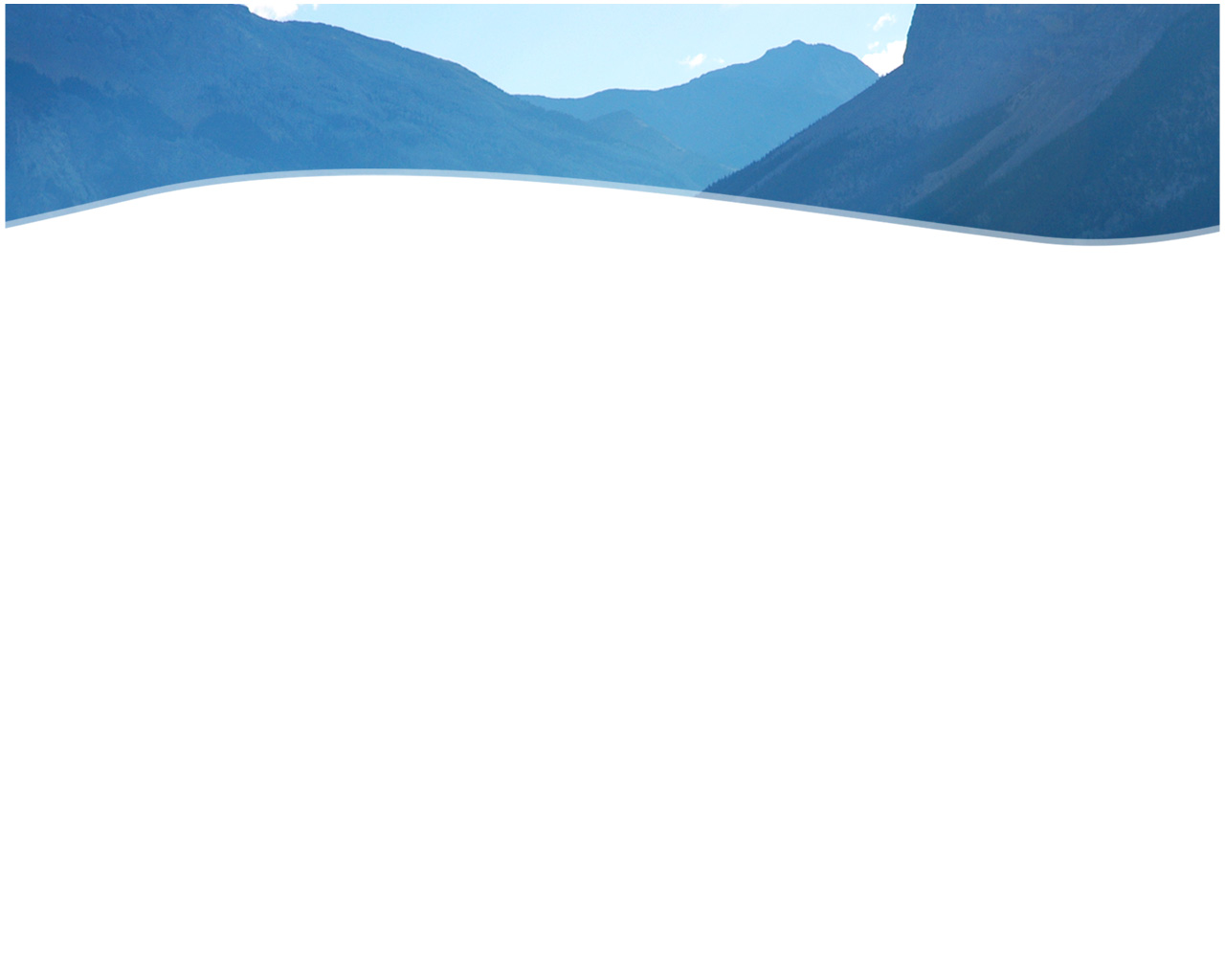 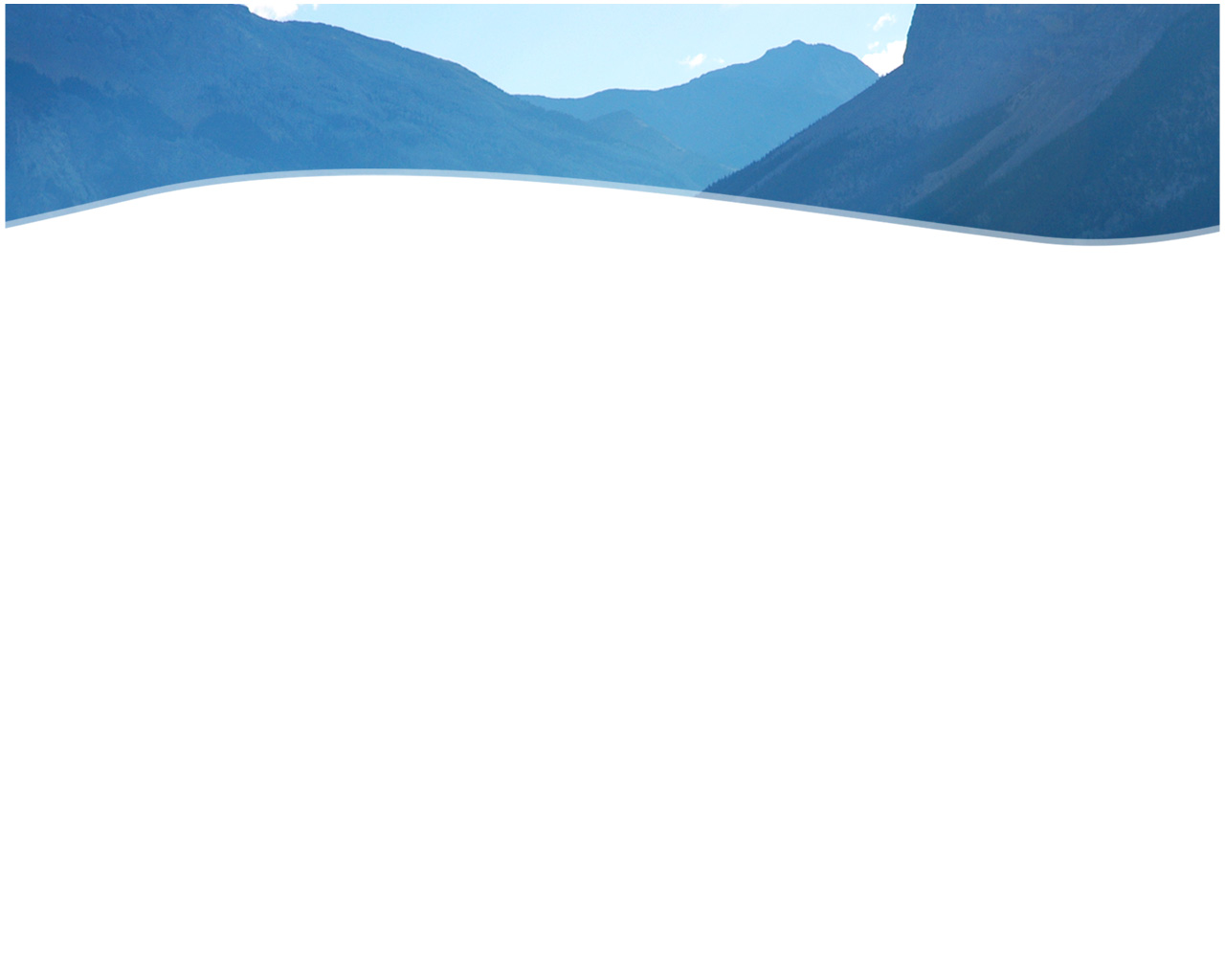 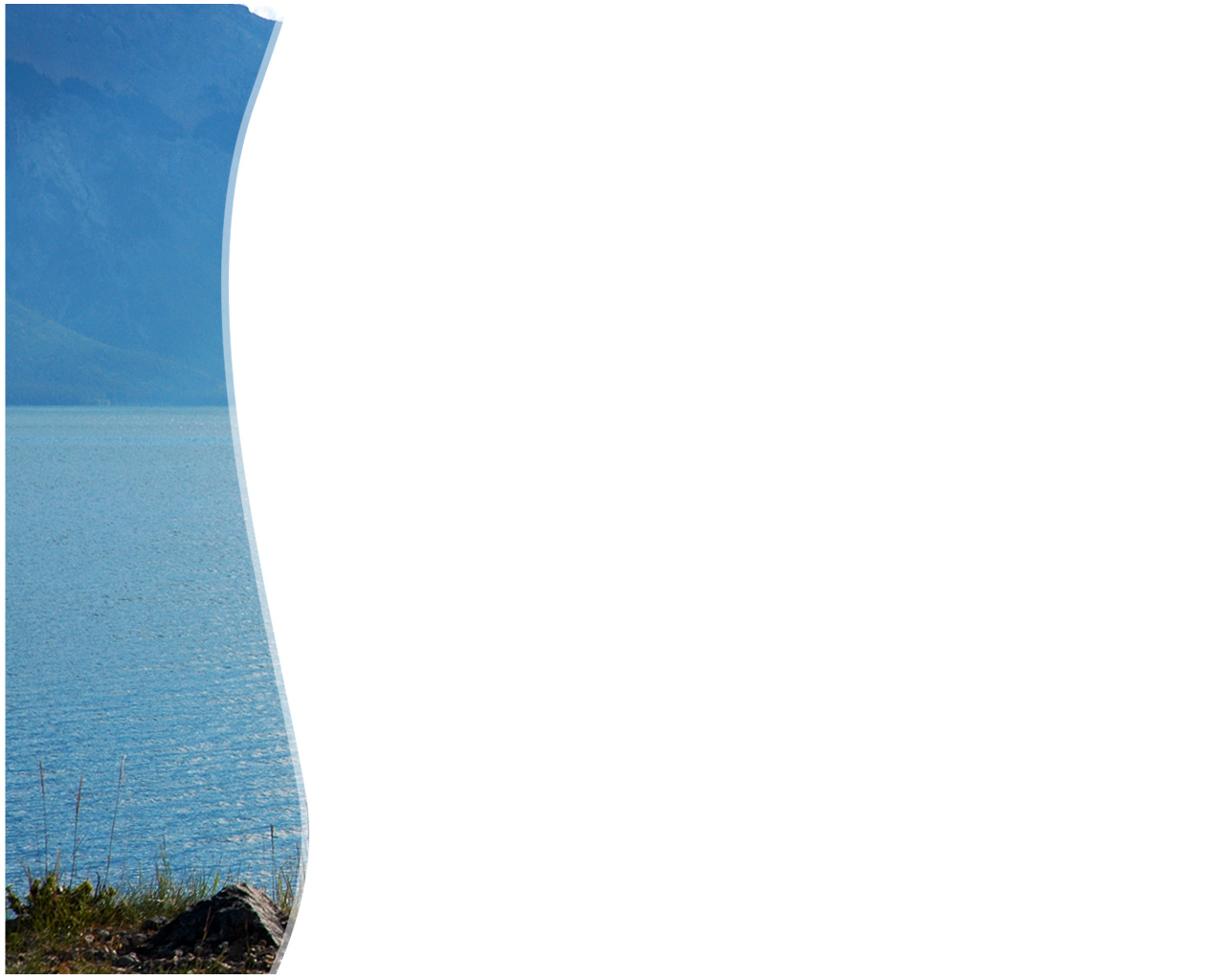 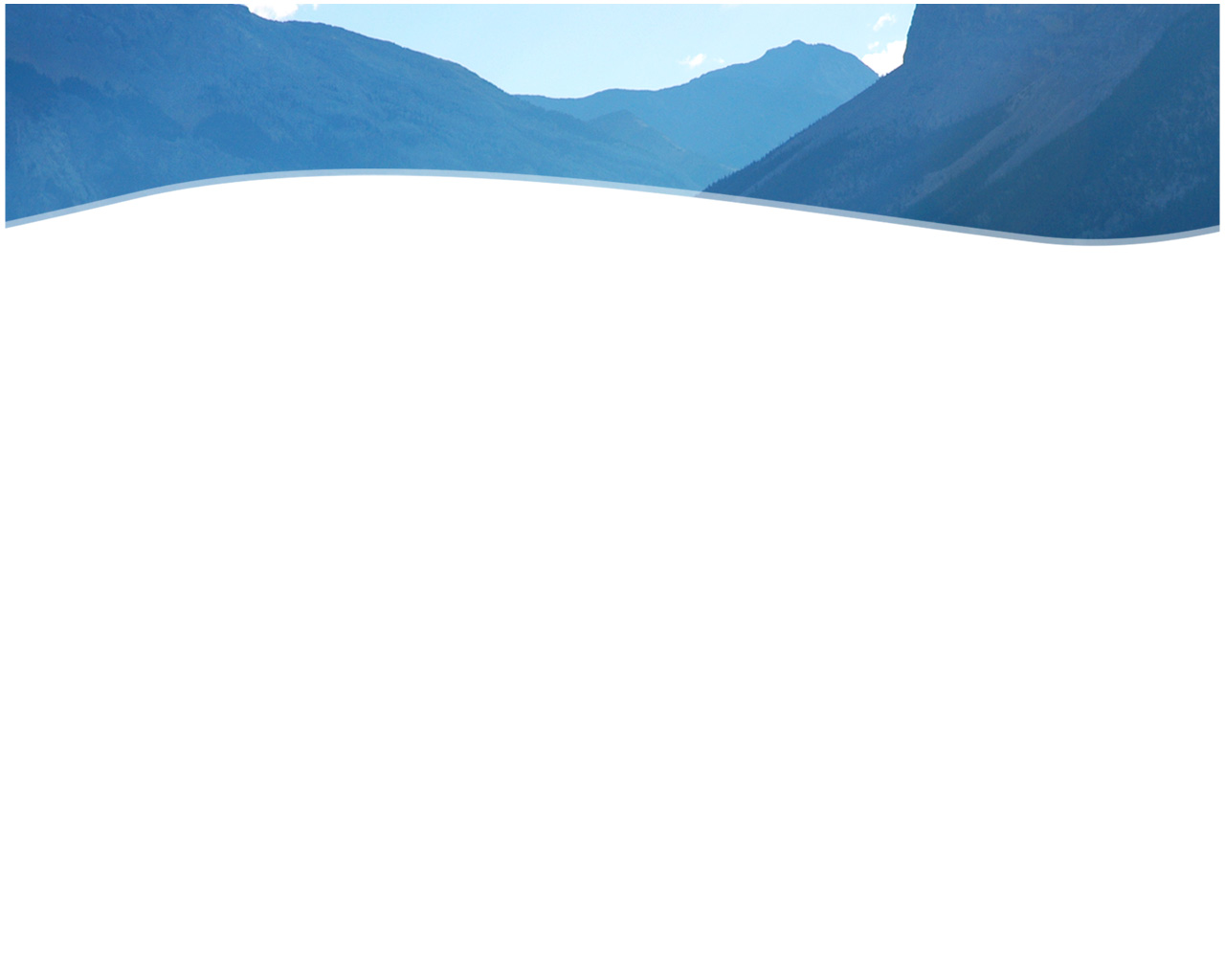 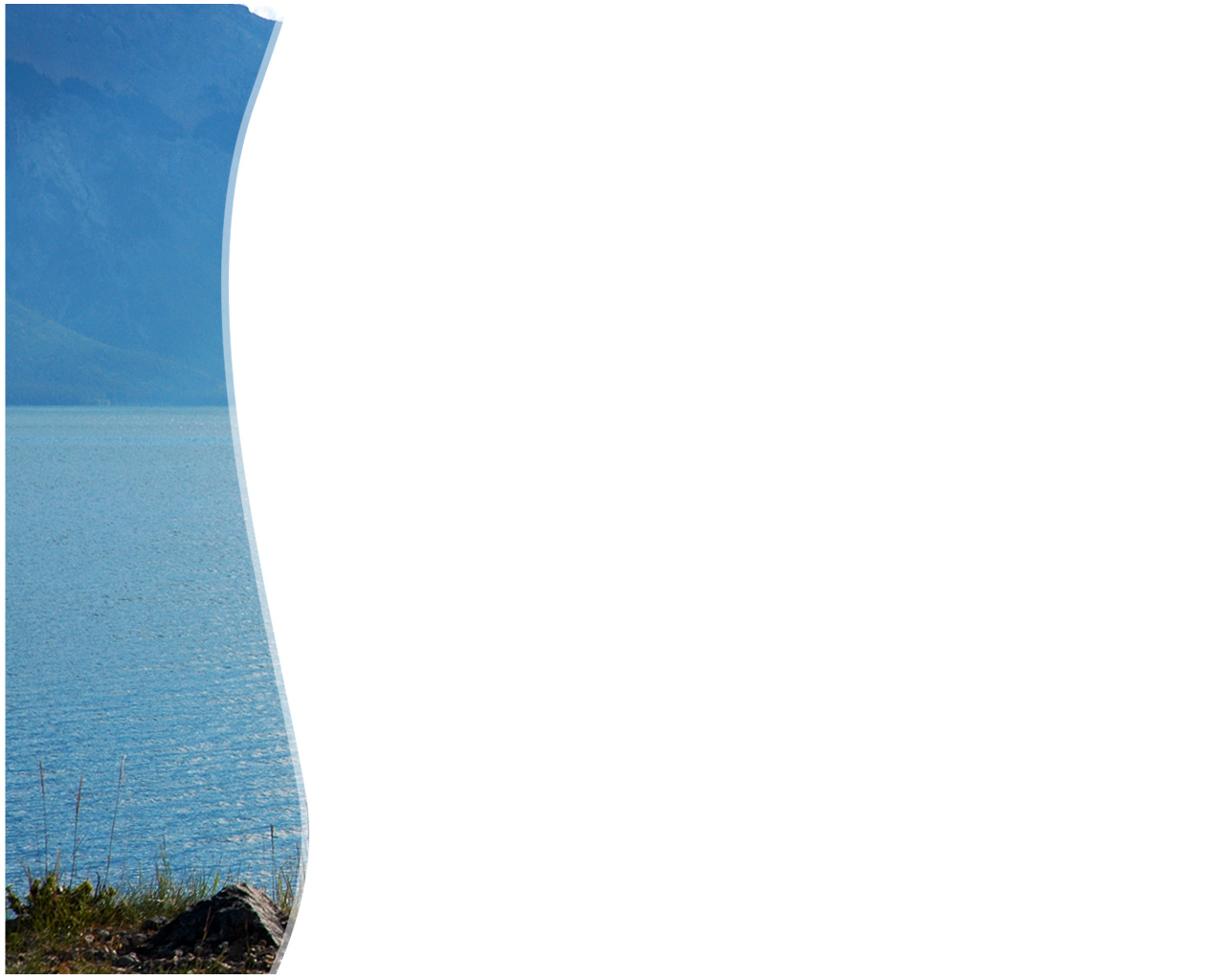 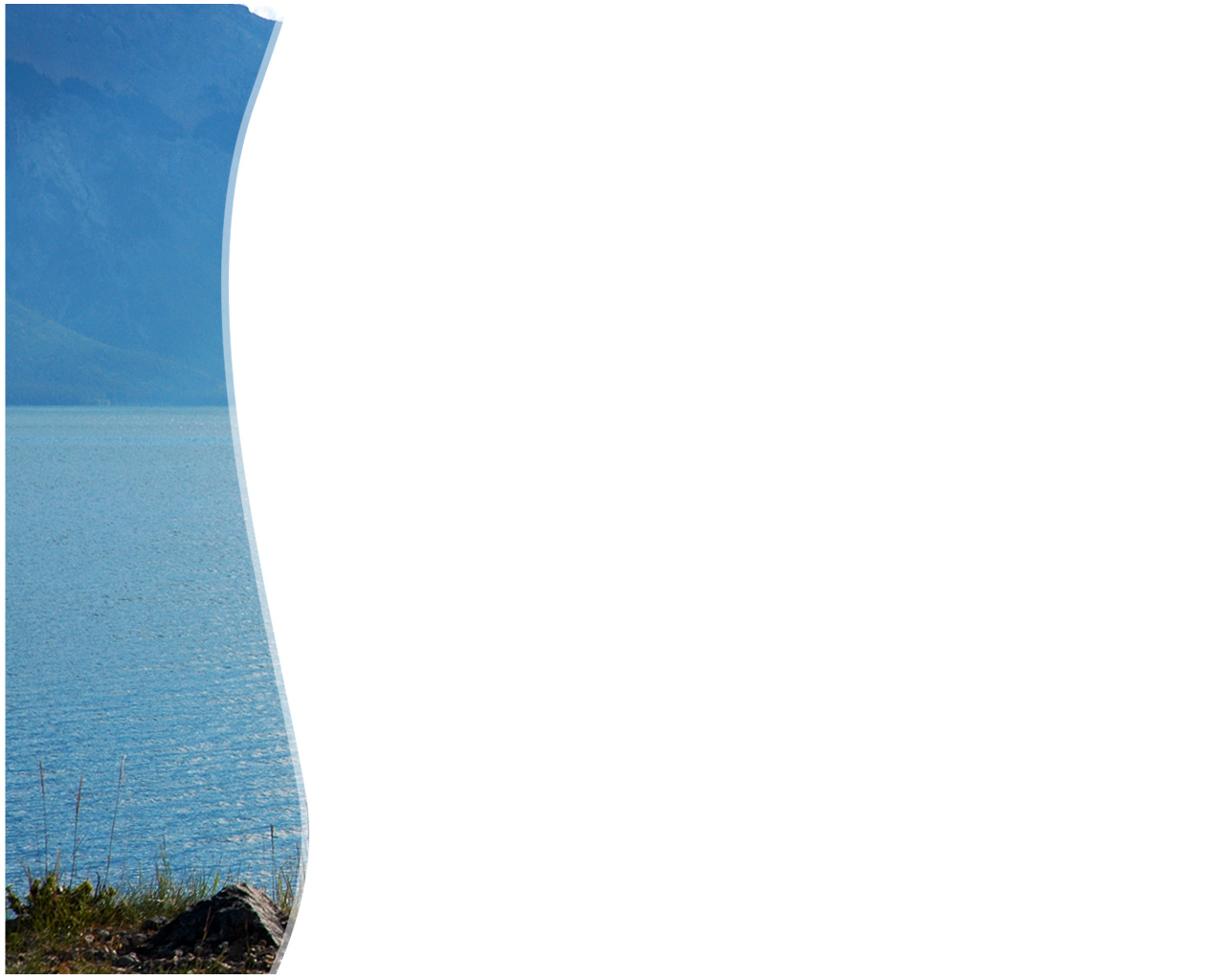 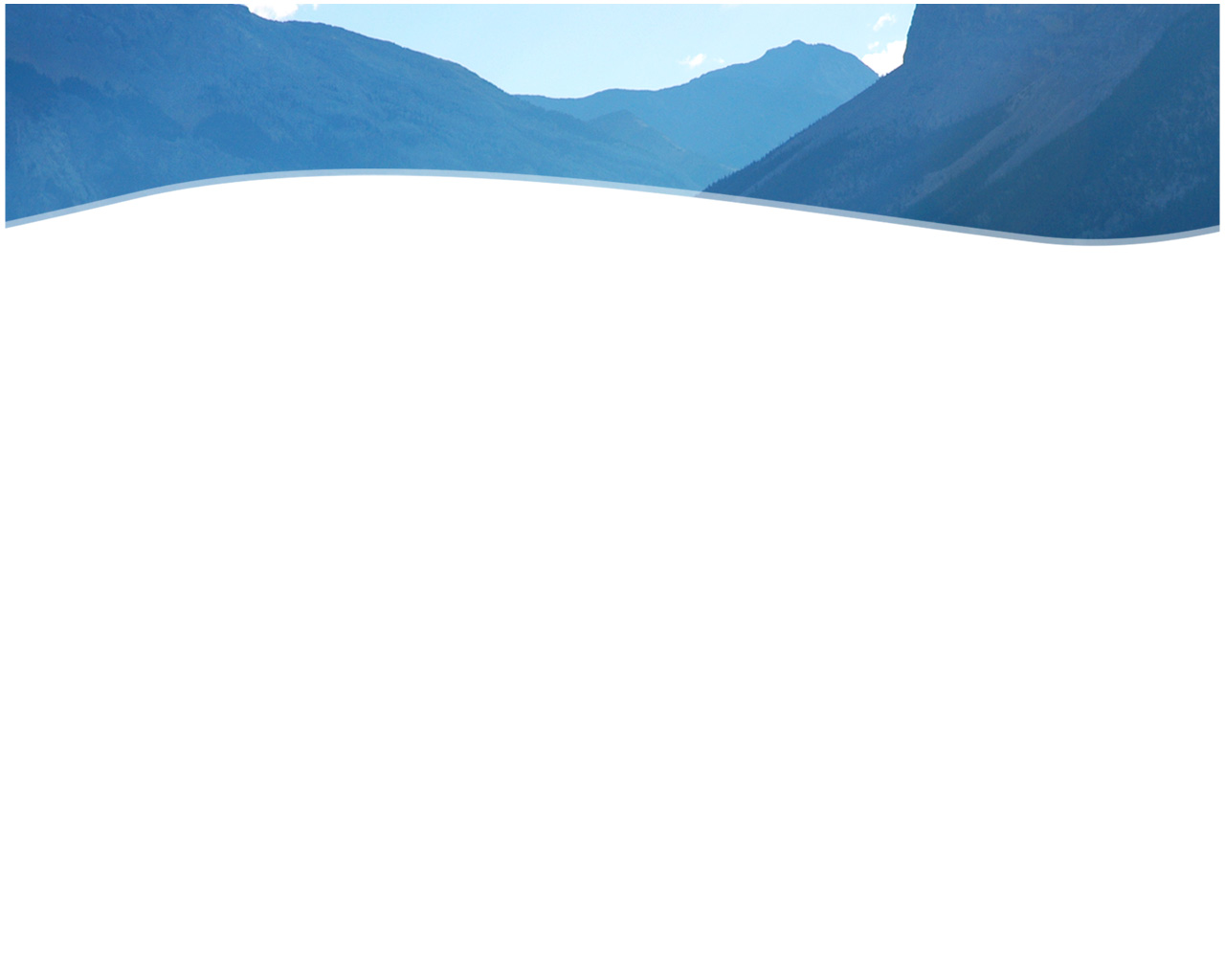 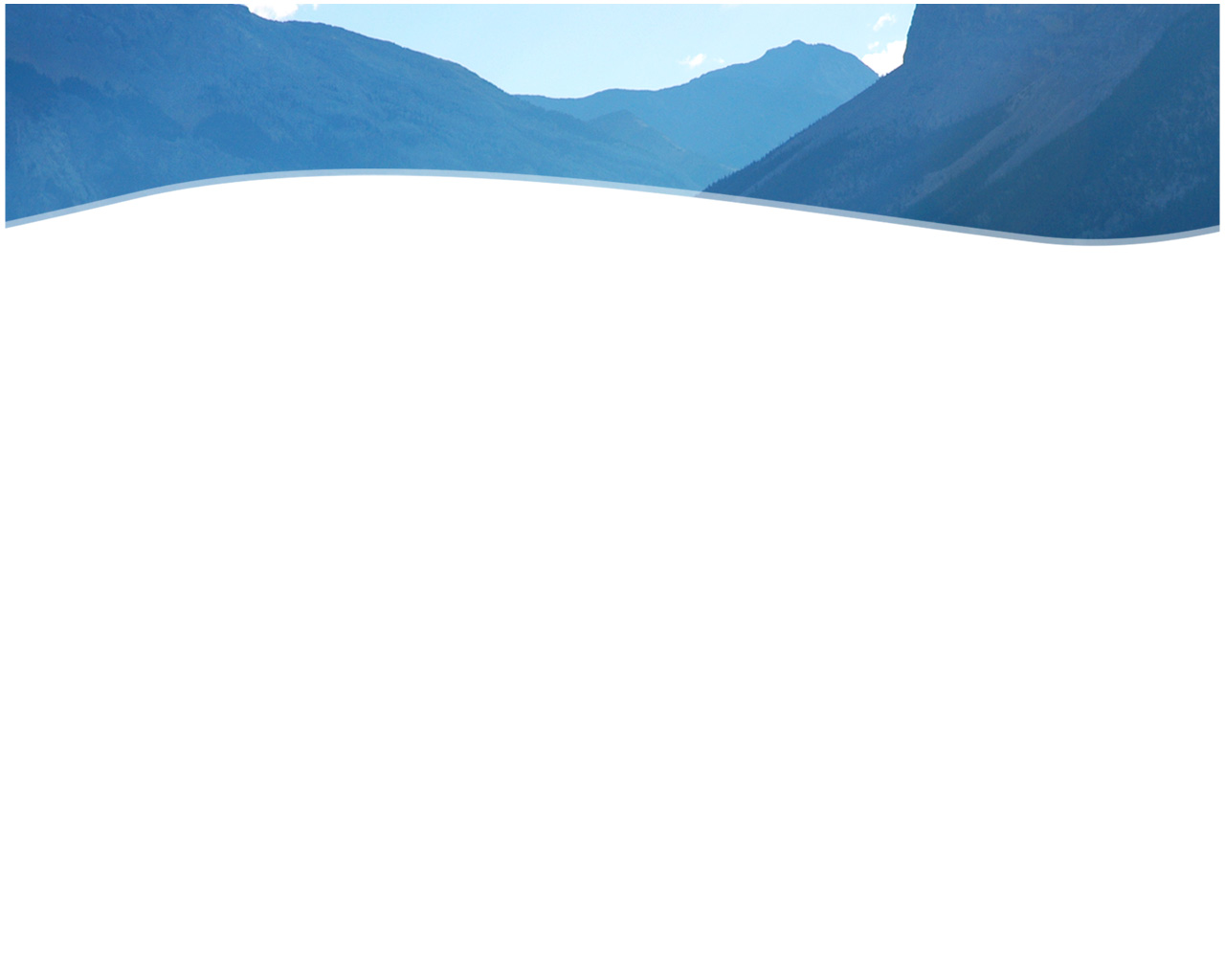 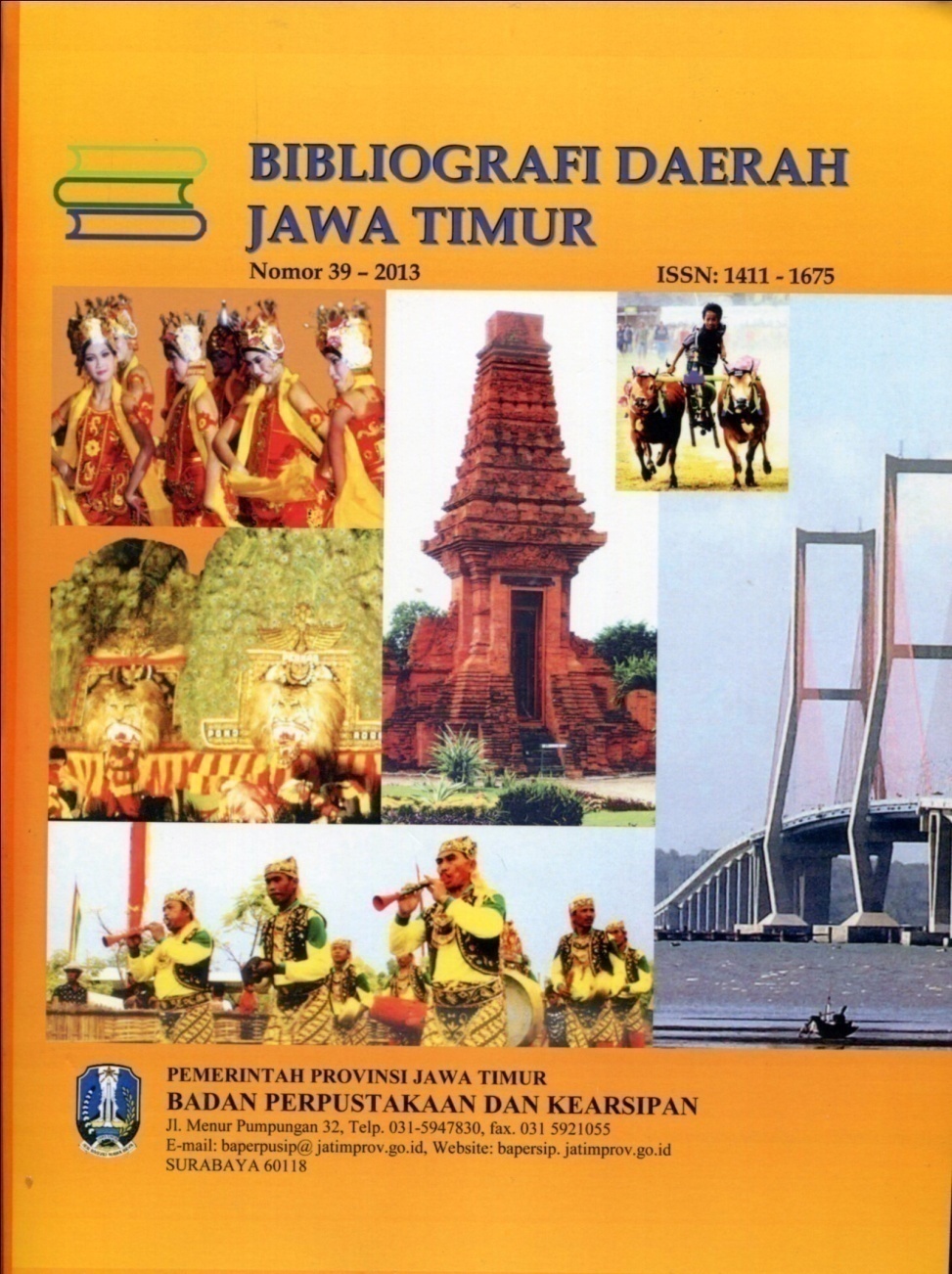 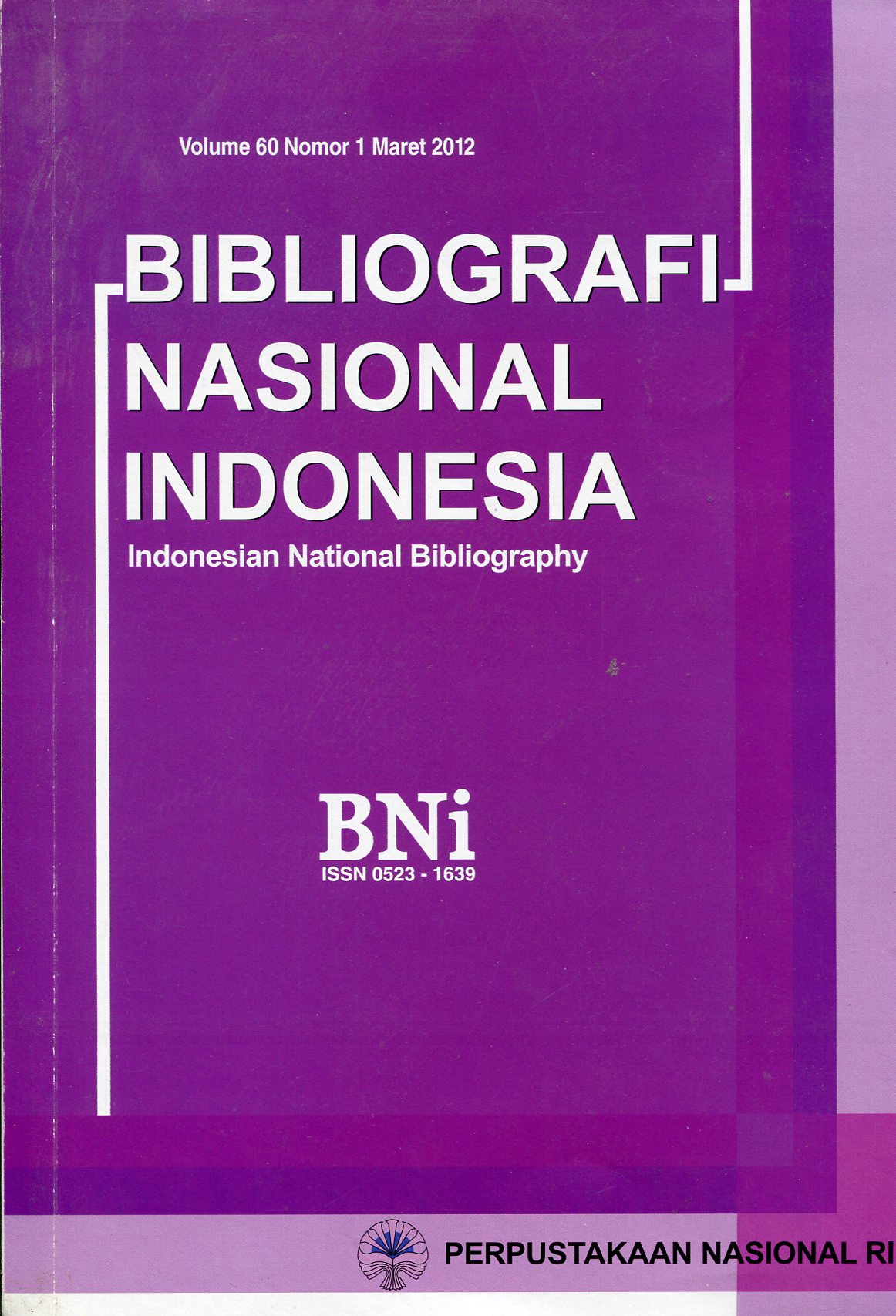 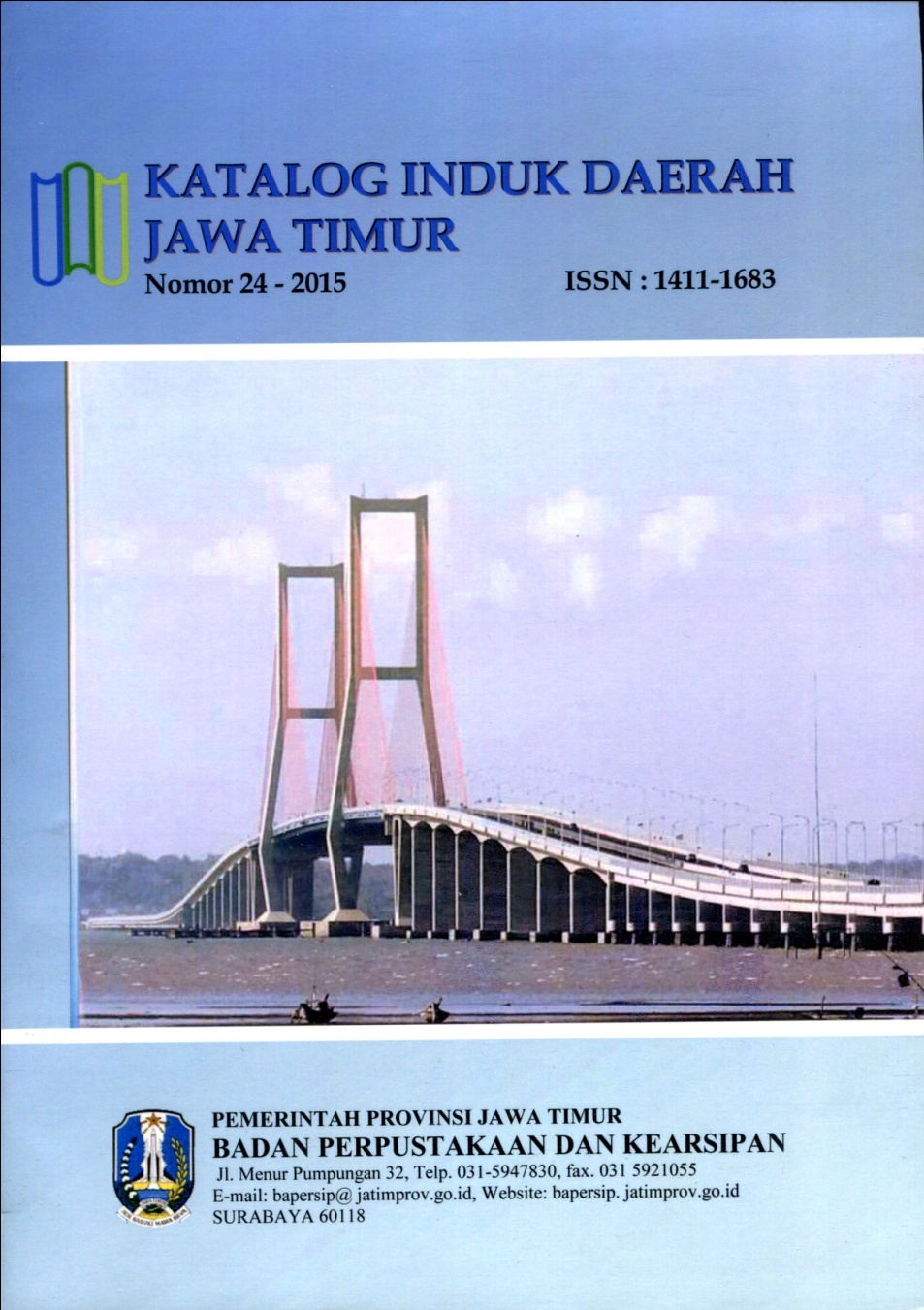 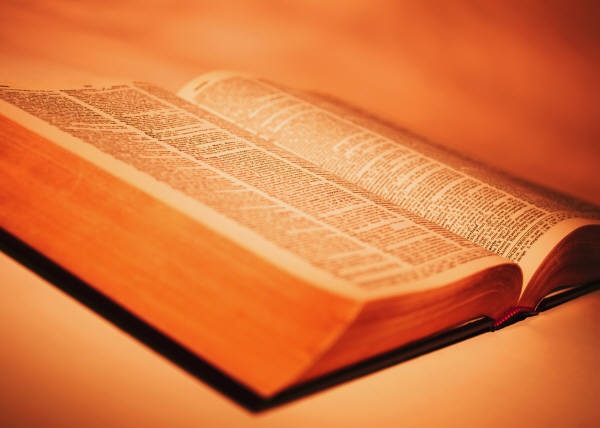 PEDOMAN
BNI-KIN      BiD-KID
PEDOMAN   pengkatalogan
Deskripsi
Klasifikasi
Machine readable
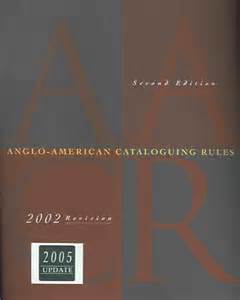 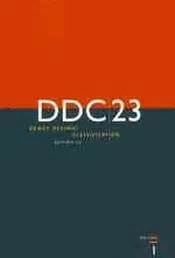 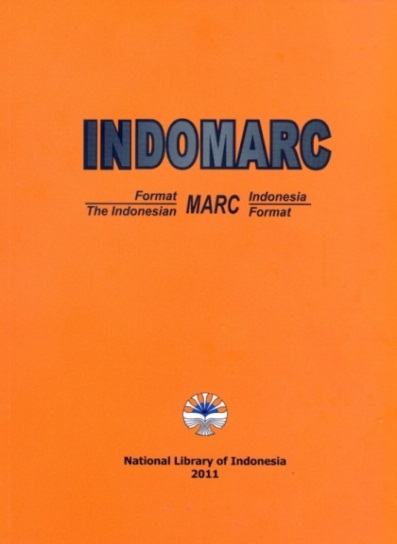 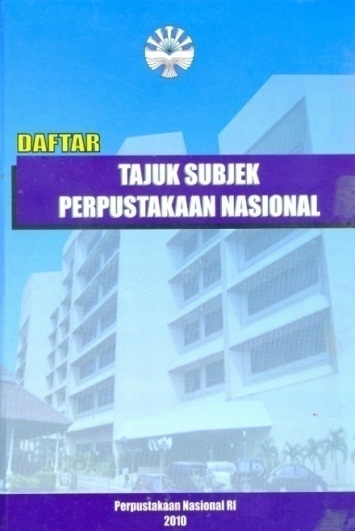 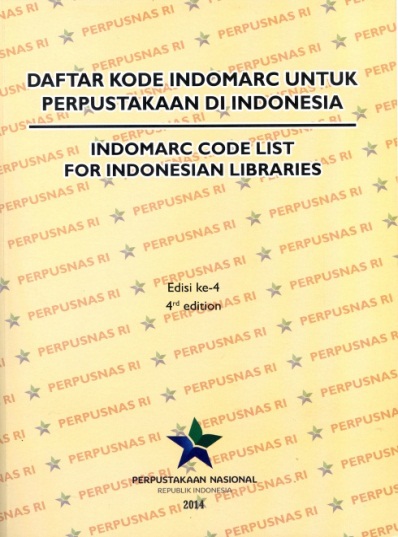 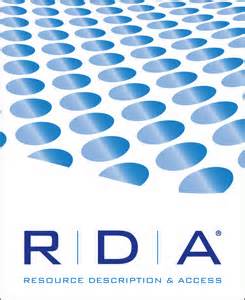 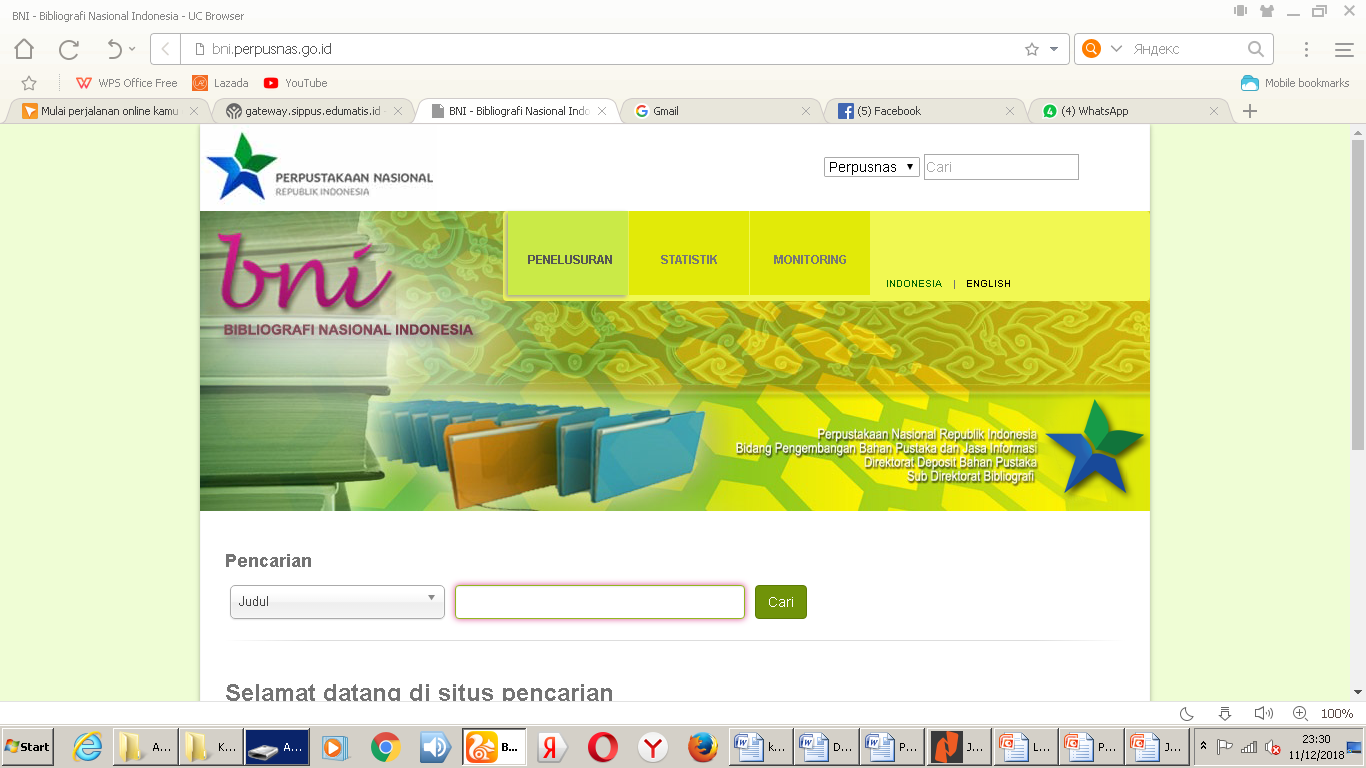 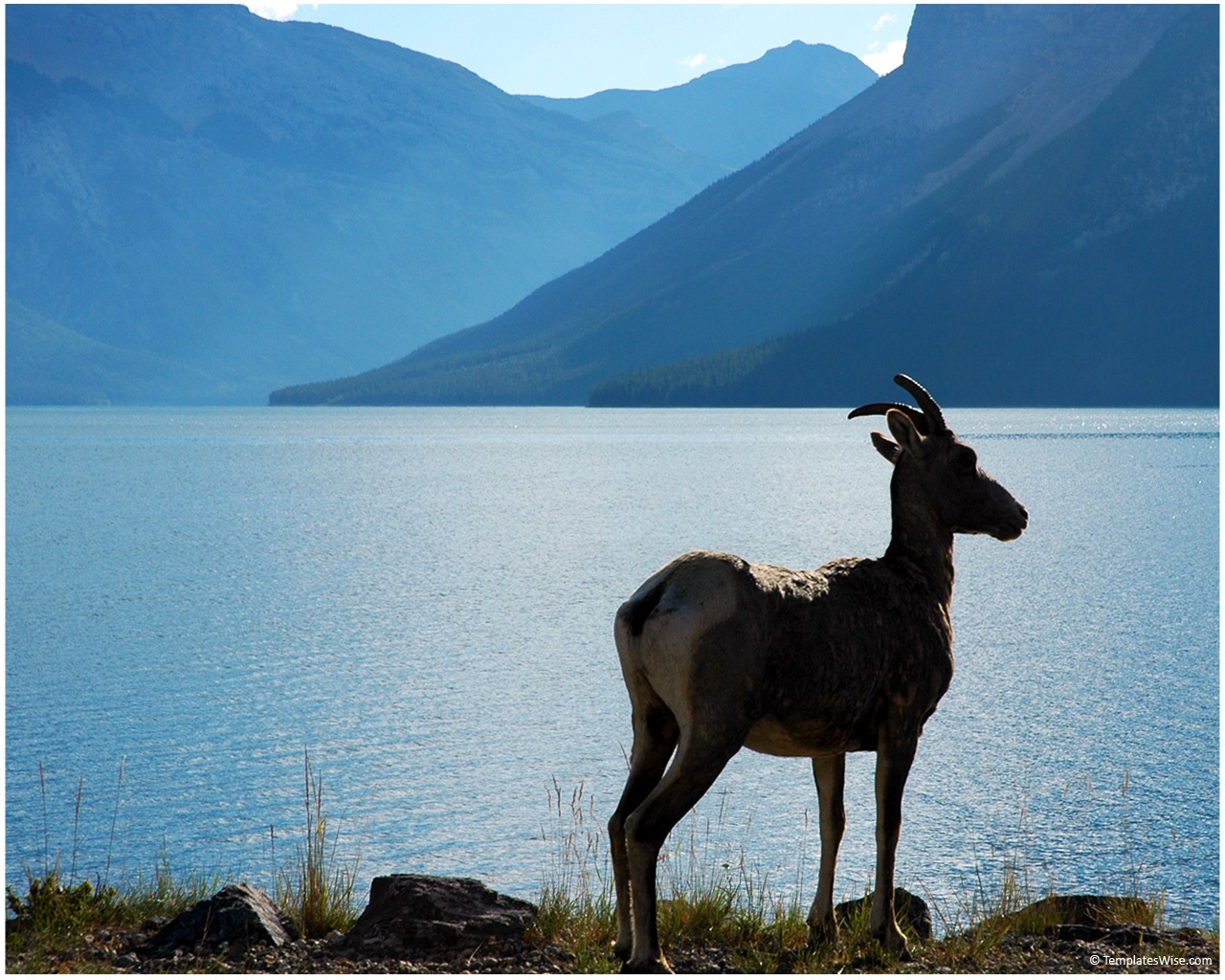 Sekian 
Terima Kasih
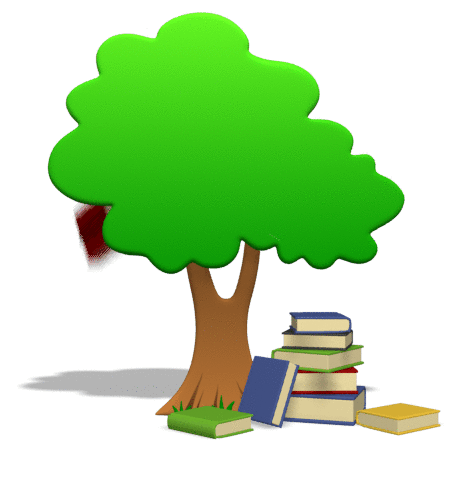